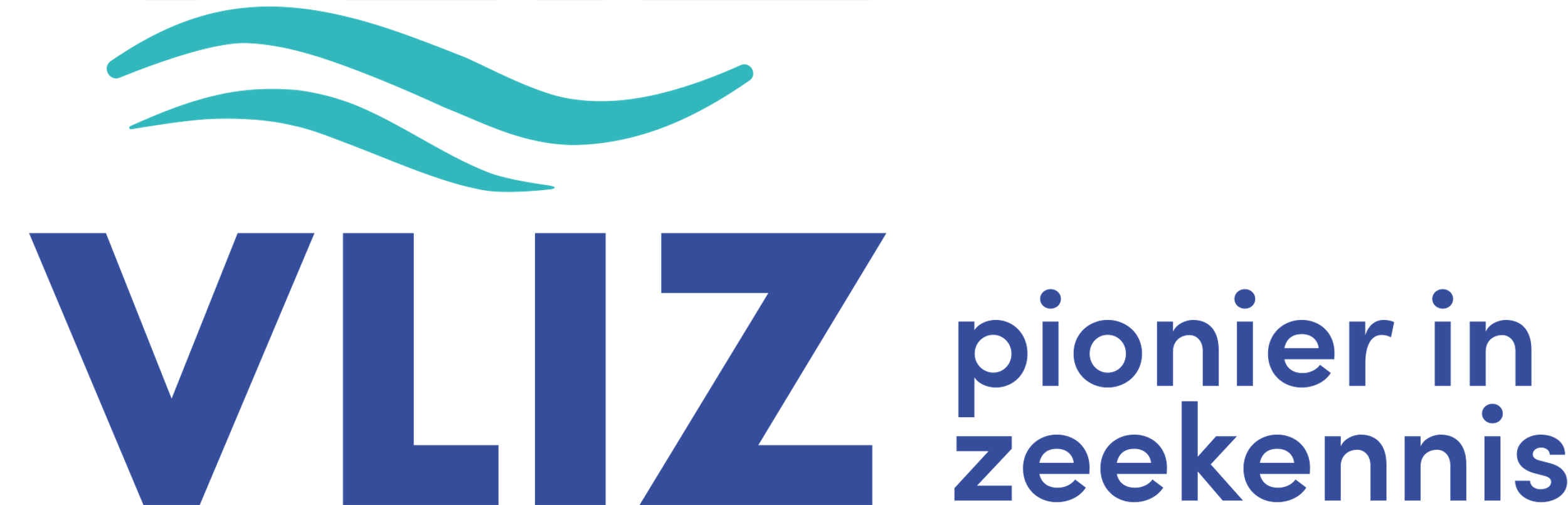 Research Department Work Plan 2024
Peter Landschützer
RECAP: Our research mission
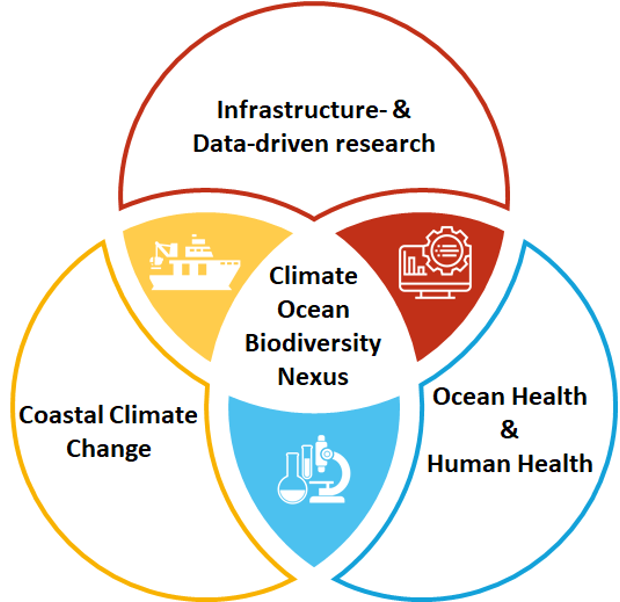 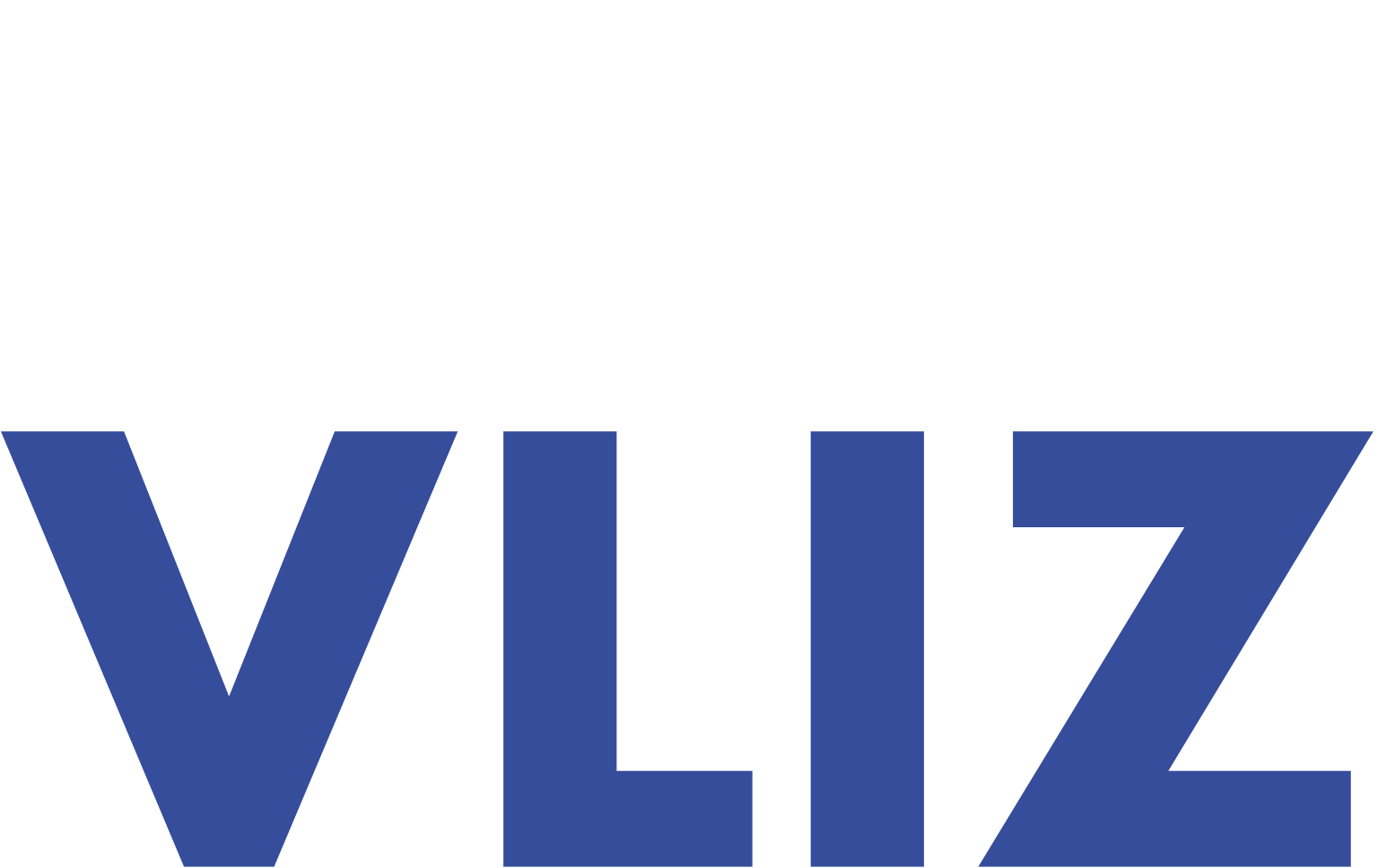 Retrospect 2023 – Department structure
To
From
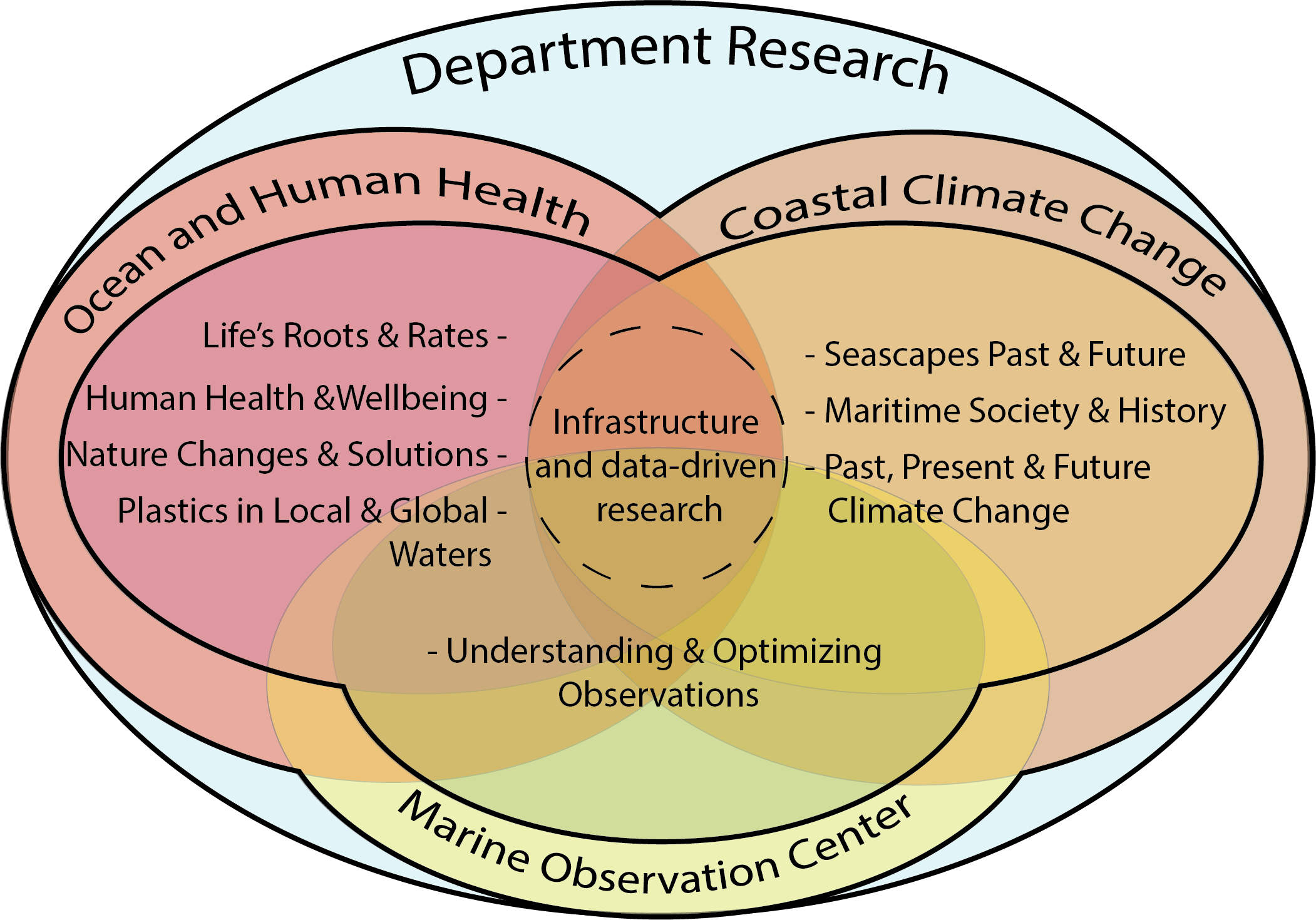 Department Research
and MOC
- Ocean & Human Health
- Life’s Roots & Rates 
- Nature Changes & Solutions
- Seascapes Past & Future
- Maritime Society & History
- Understanding & Optimizing 
  Observations
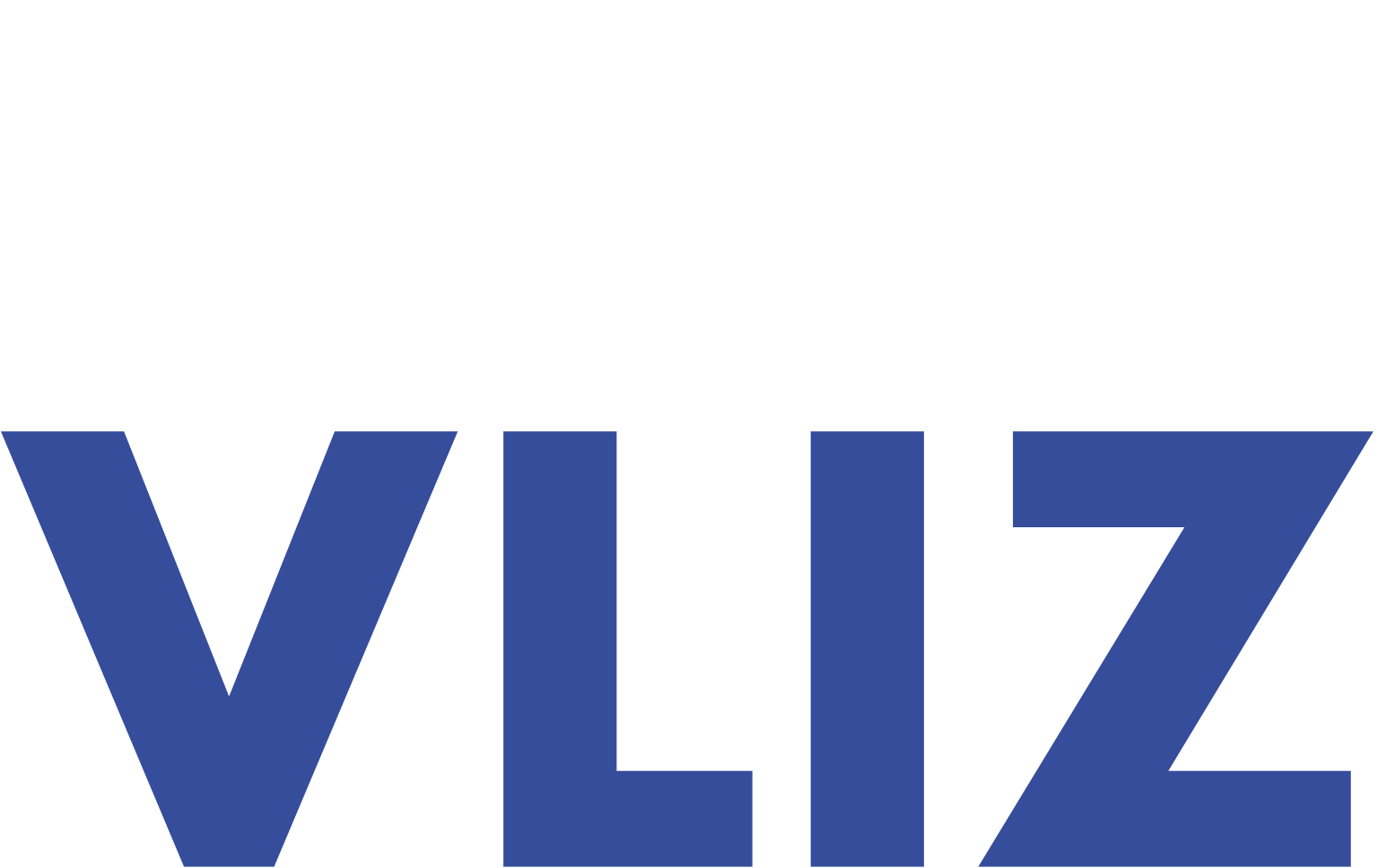 Retrospect 2023 – Department structure
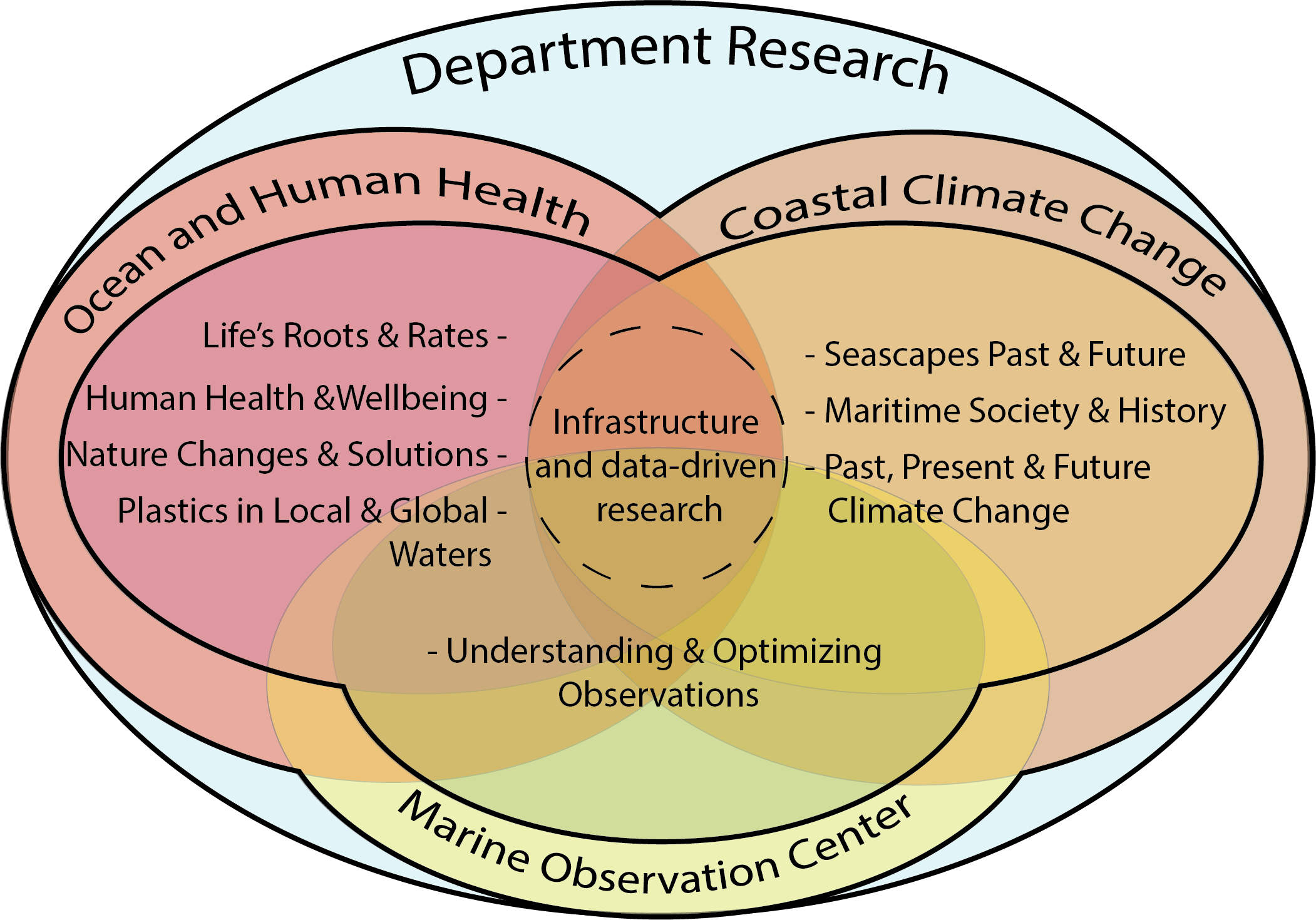 Group leaders:

Dr. Gert Everaert*
Dr Maarten De Rijcke
Klaas Deneudt*
Dr Pascal Hablützel
Dr Tine Missiaen
Dr Torsten Feys
Dr Ana Catarino
Dr Peter Landschützer*

* Heads of Divisions OHH, CCC, MOC

MOC PI topics: Underwater sound and bio-acoustics (Dr. Elisabeth Debuschere) 
	            Animal movement and behavioral ecology (Dr Jan Reubens)
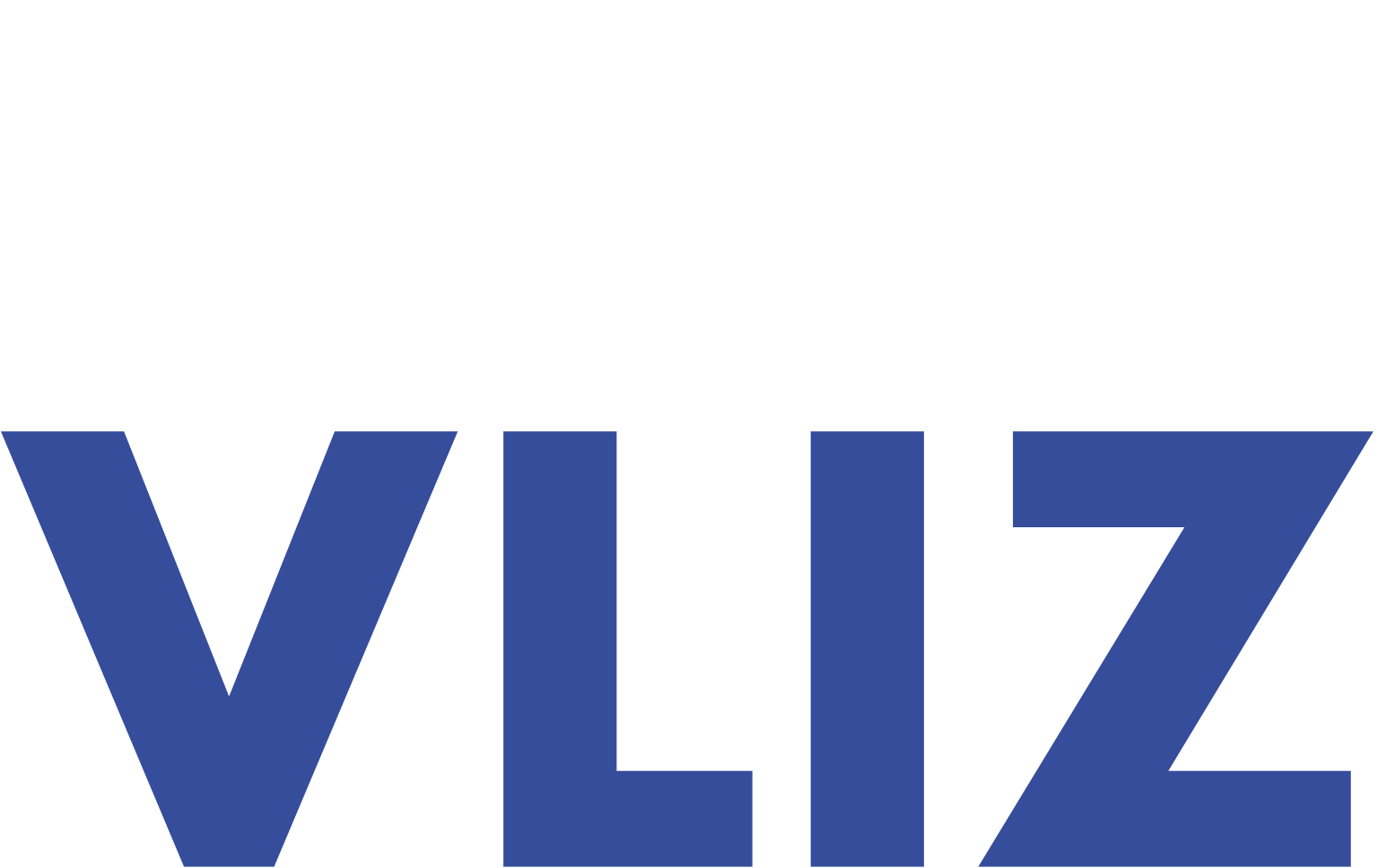 Retrospect – 2023, a year in numbers:
62 projects/activities (internal and external) in 2023 distributed throughout all research groups
We had collaborations with all Flemish Universities and many national and international partners
3 VLIZ research group leaders serve as  as guest professors 
VLIZ researchers were involved in several research highlights
Leadership
Impact
Visibility
Outreach & Networking
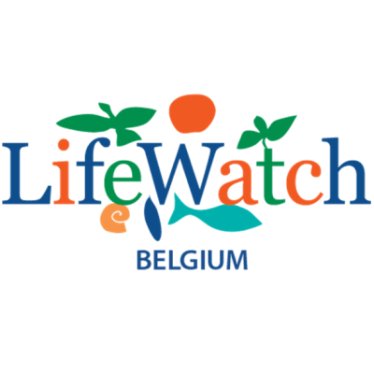 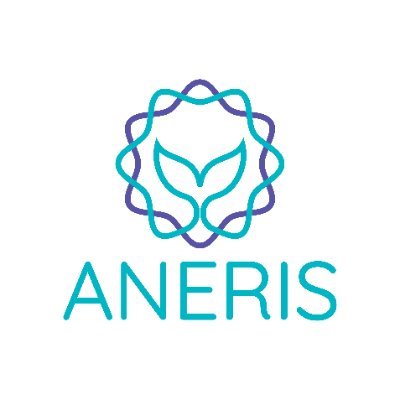 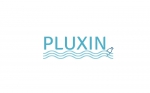 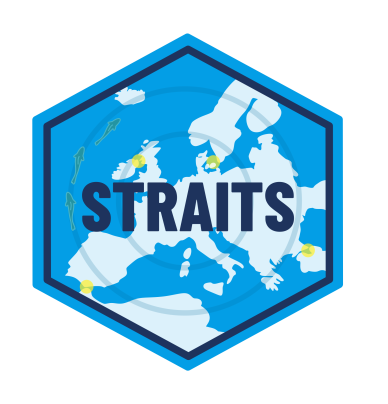 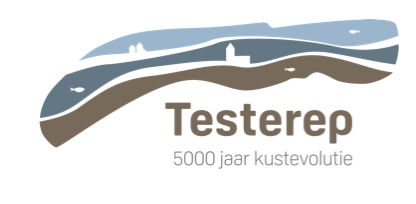 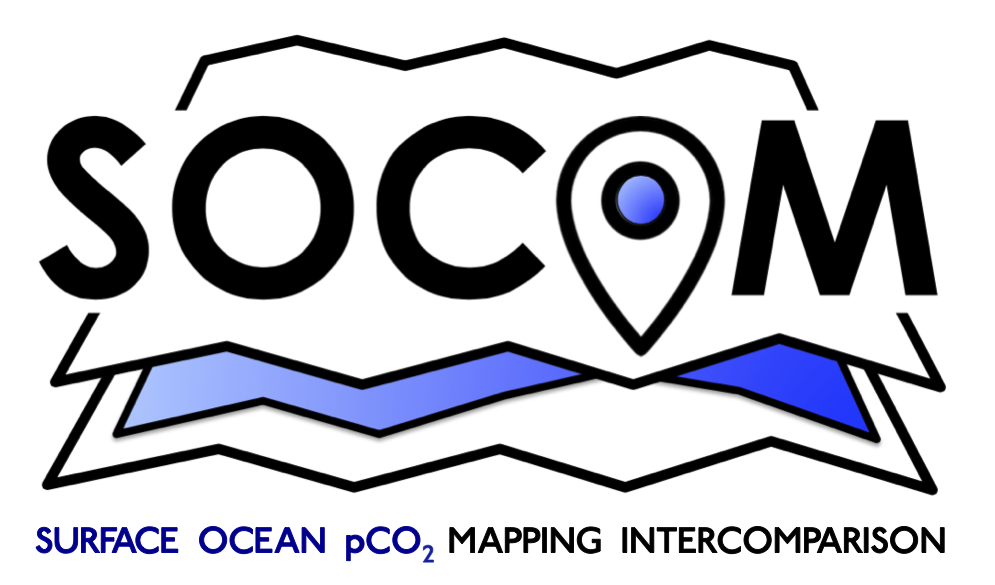 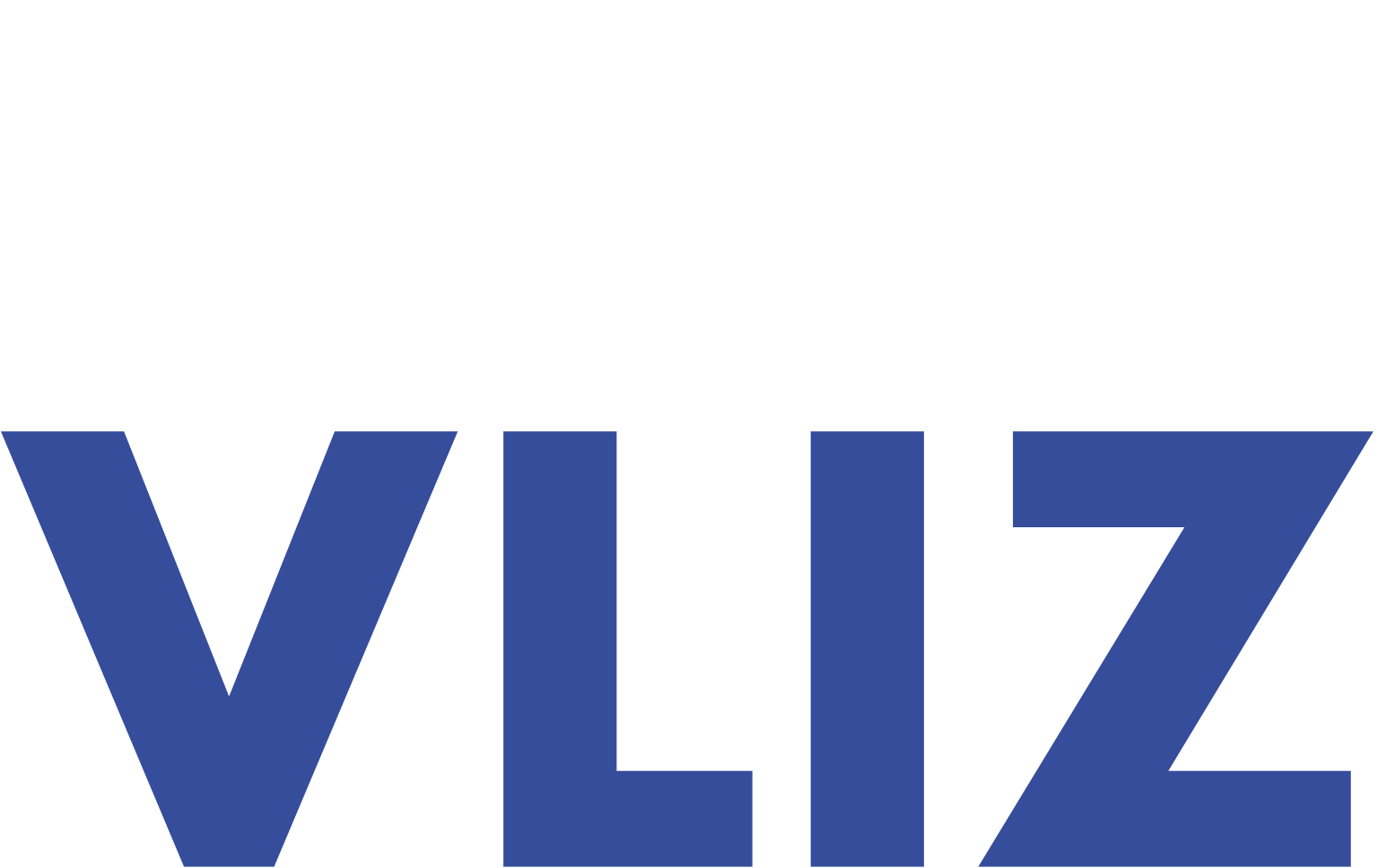 Highlights 2023: New Projects and Leadership
Launch of the DTO Bioflow and INSPIRE projects




DTO-BioFlow is composed of 32 participants (VLIZ coordinates, 42M, 10 M€)
INSPIRE is composed of 26 partners (VLIZ coordinates, 48M, 10 M€)

Beyond Submerged Landscapes – defining human response to postglacial sea-level rise and climate change (SUBNORDICA) is awarded an ERC synergy grant.
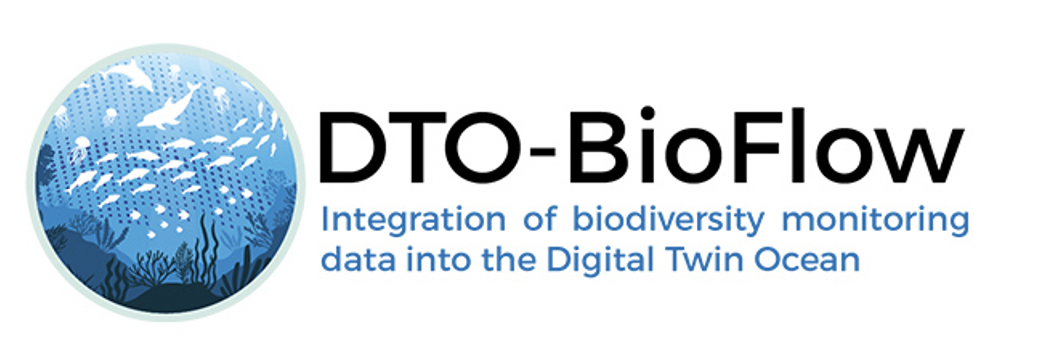 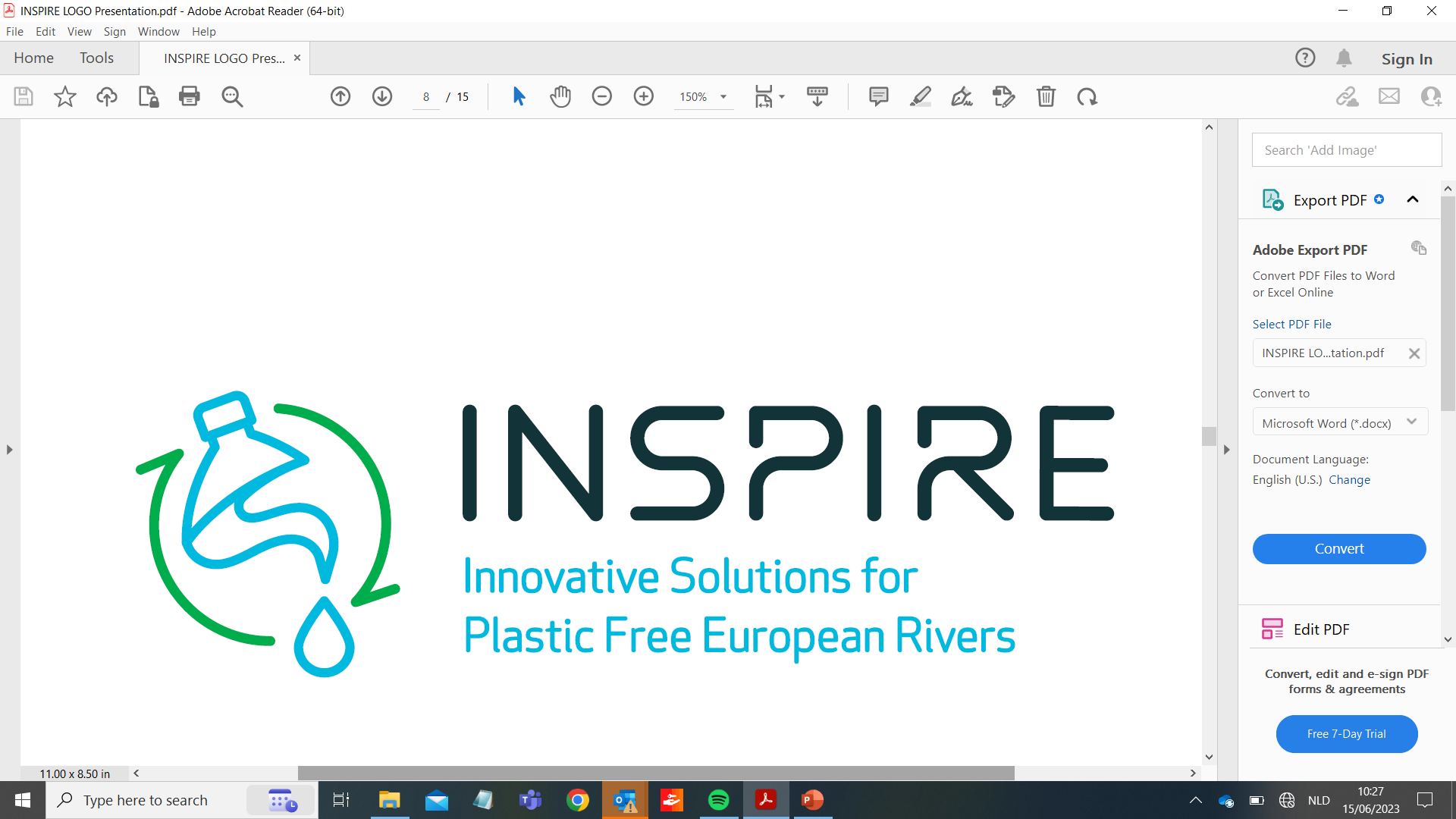 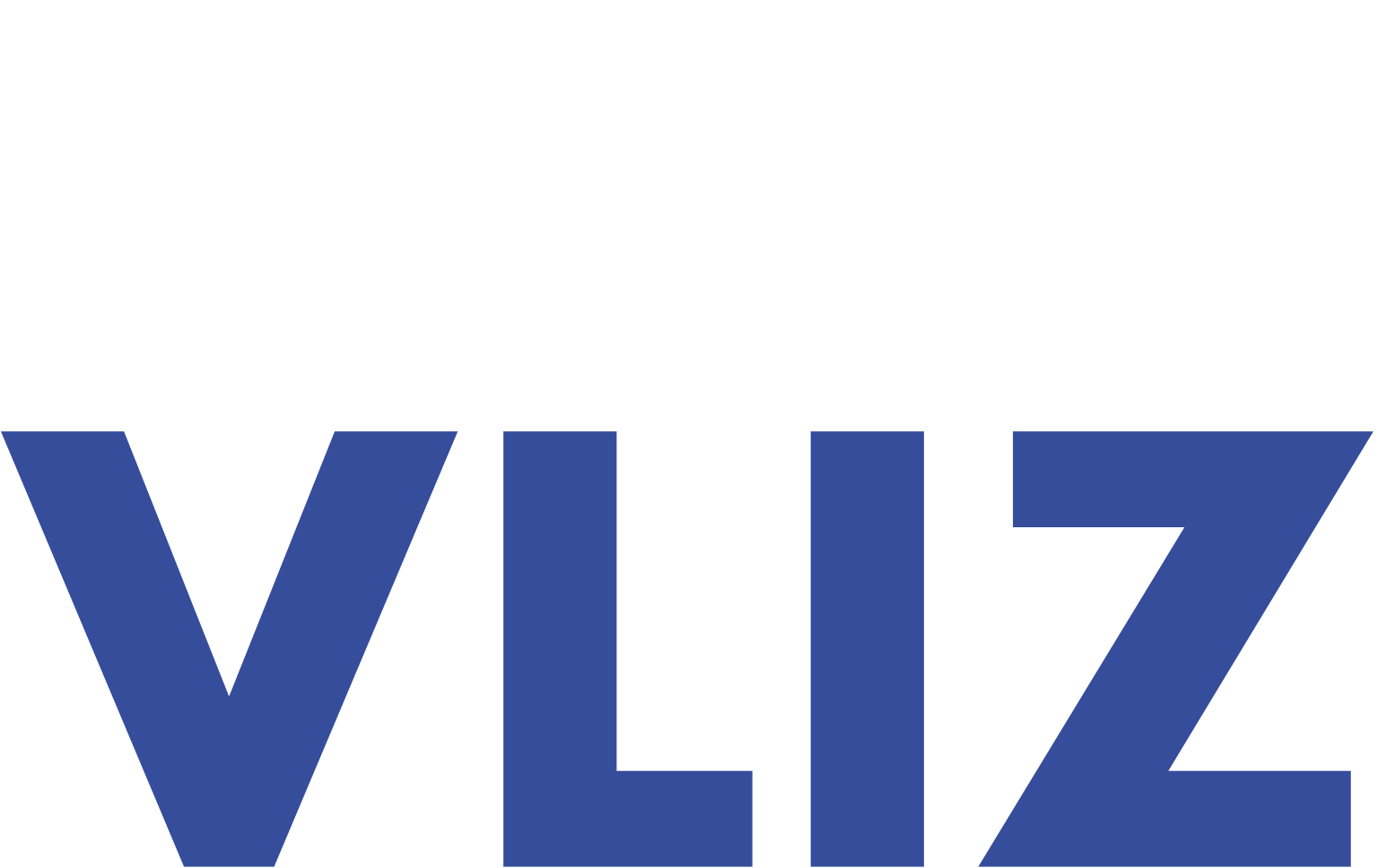 Highlights 2023: Impact
North Sea Wrecks: “80 years later: Marine sediments still influenced by an old war ship“ – led by UGENT



148 news stories, 
56 original articles / 
translations, 
31 references to NSW,  
22 countries, 
14 languages


VLIZ is taking a leading role (core team) of the Global Carbon Budget (release date is December 5th)
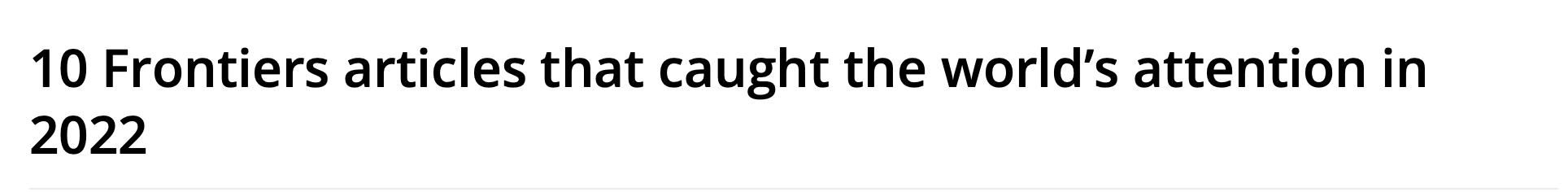 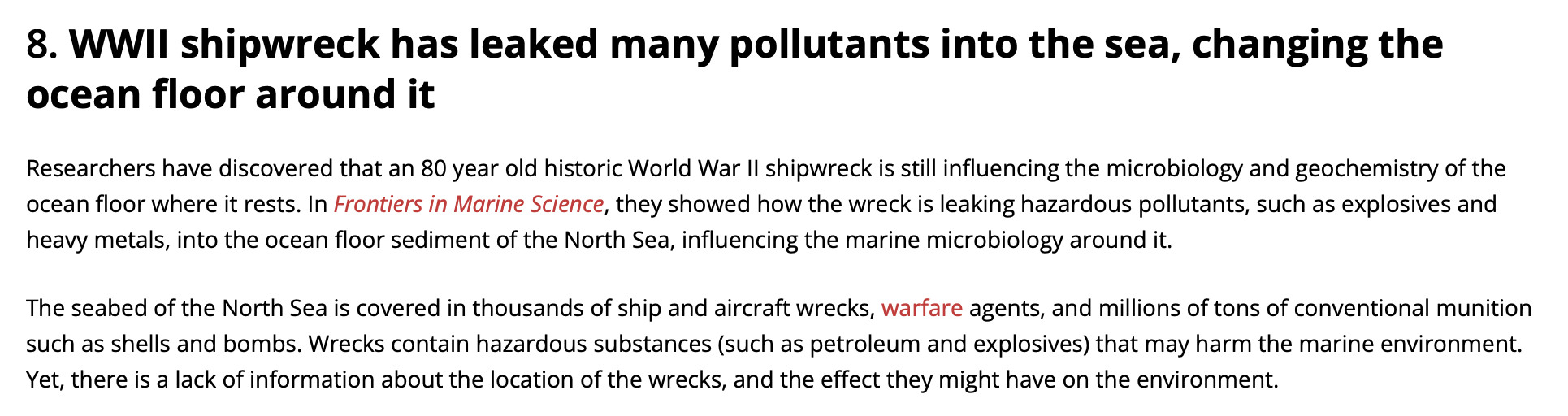 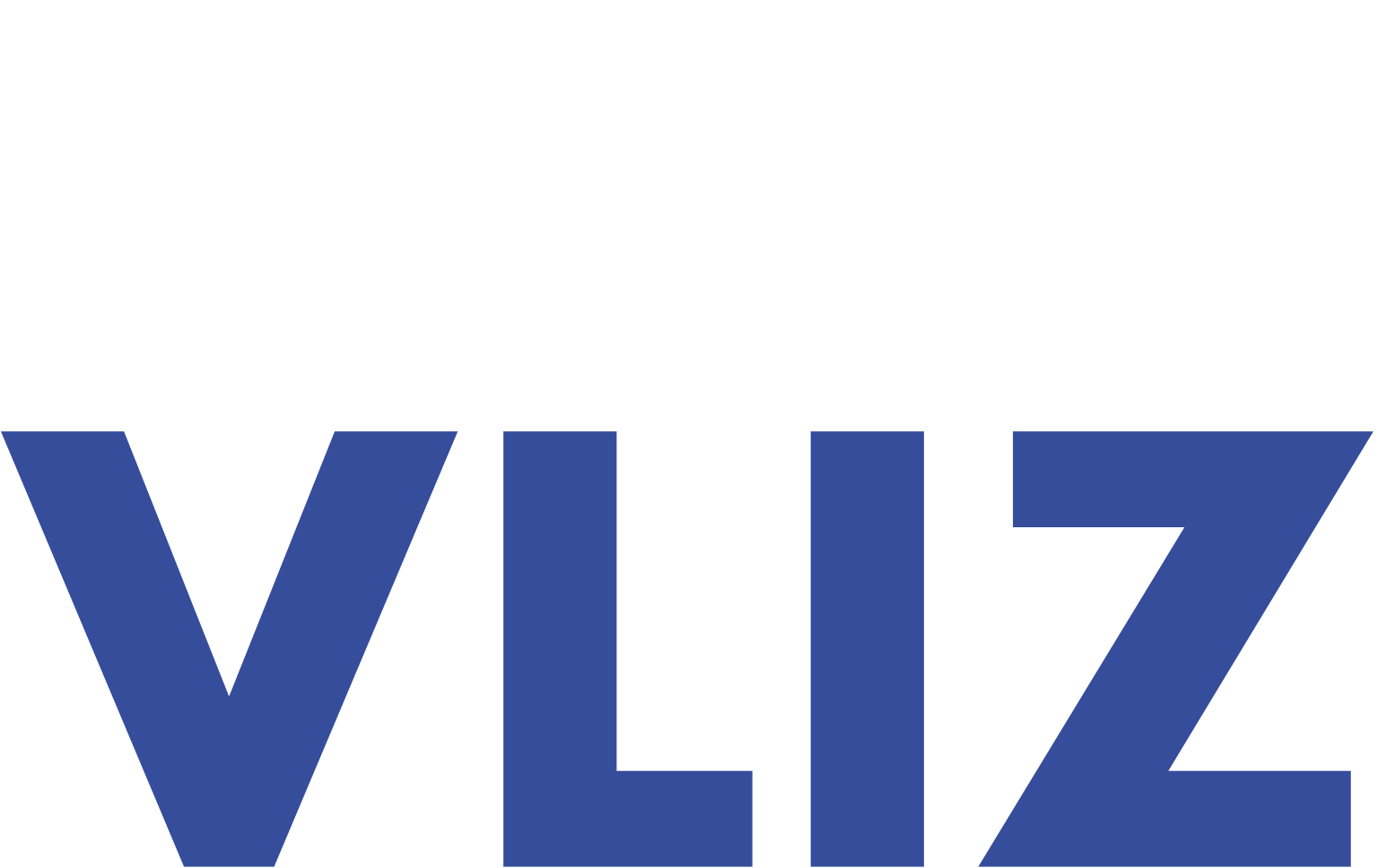 Highlights 2023: Visibility
VLIZ events
Workshop ‘Hotels and the Registration of Travelers, Migrants and Tourists’
ANERIS Workshop on Genomic Technologies was organized by VLIZ   
ICOS/GCB/SOCAT/SOCONET workshop with 100+ participants
Kick-off events for DTO BioFlow and INSPIRE
Ostend working group on Ocean and Human Health
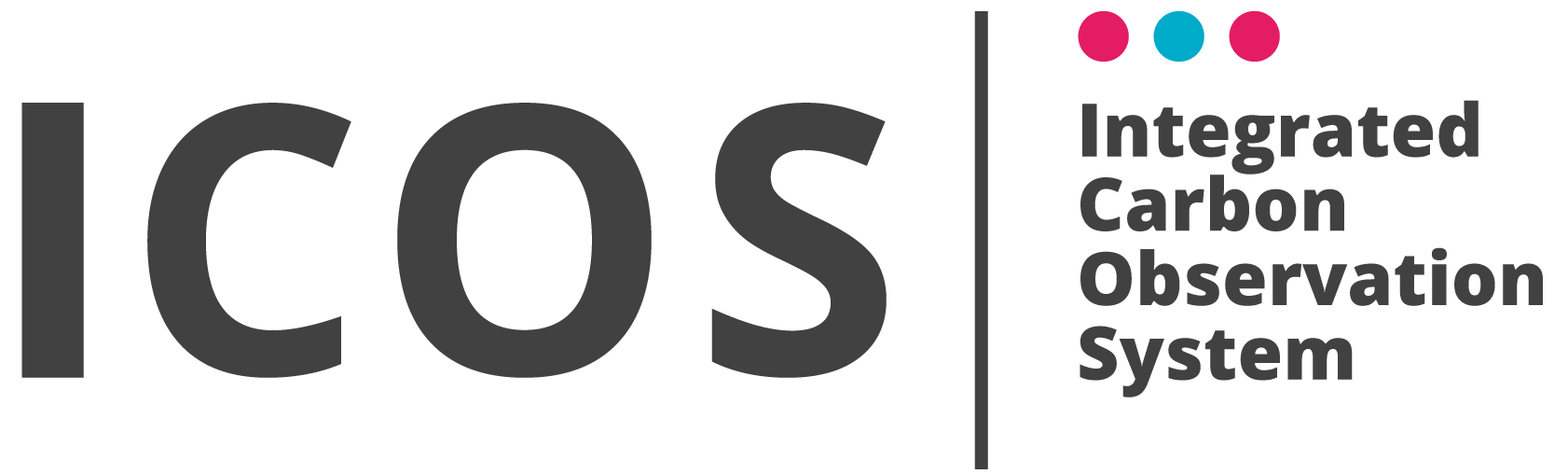 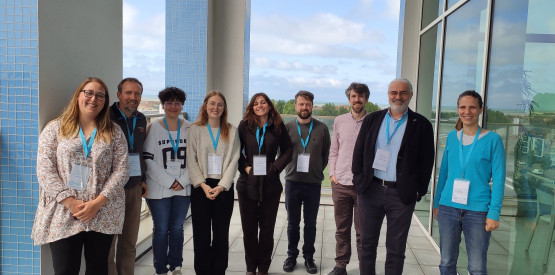 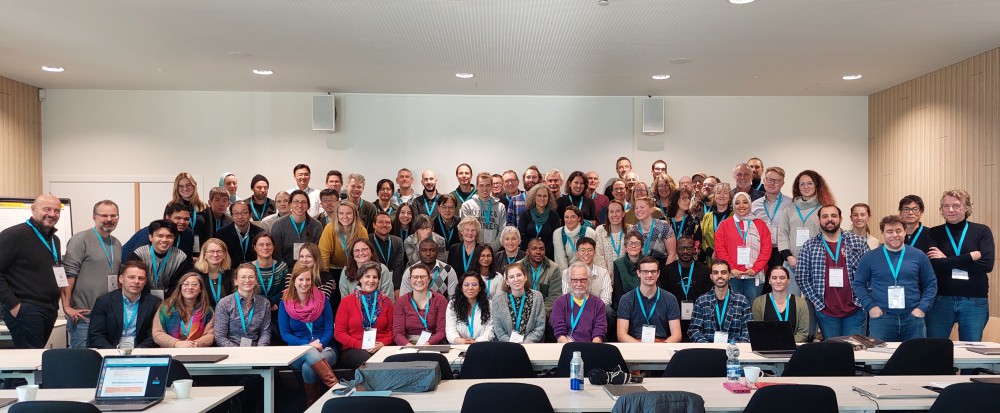 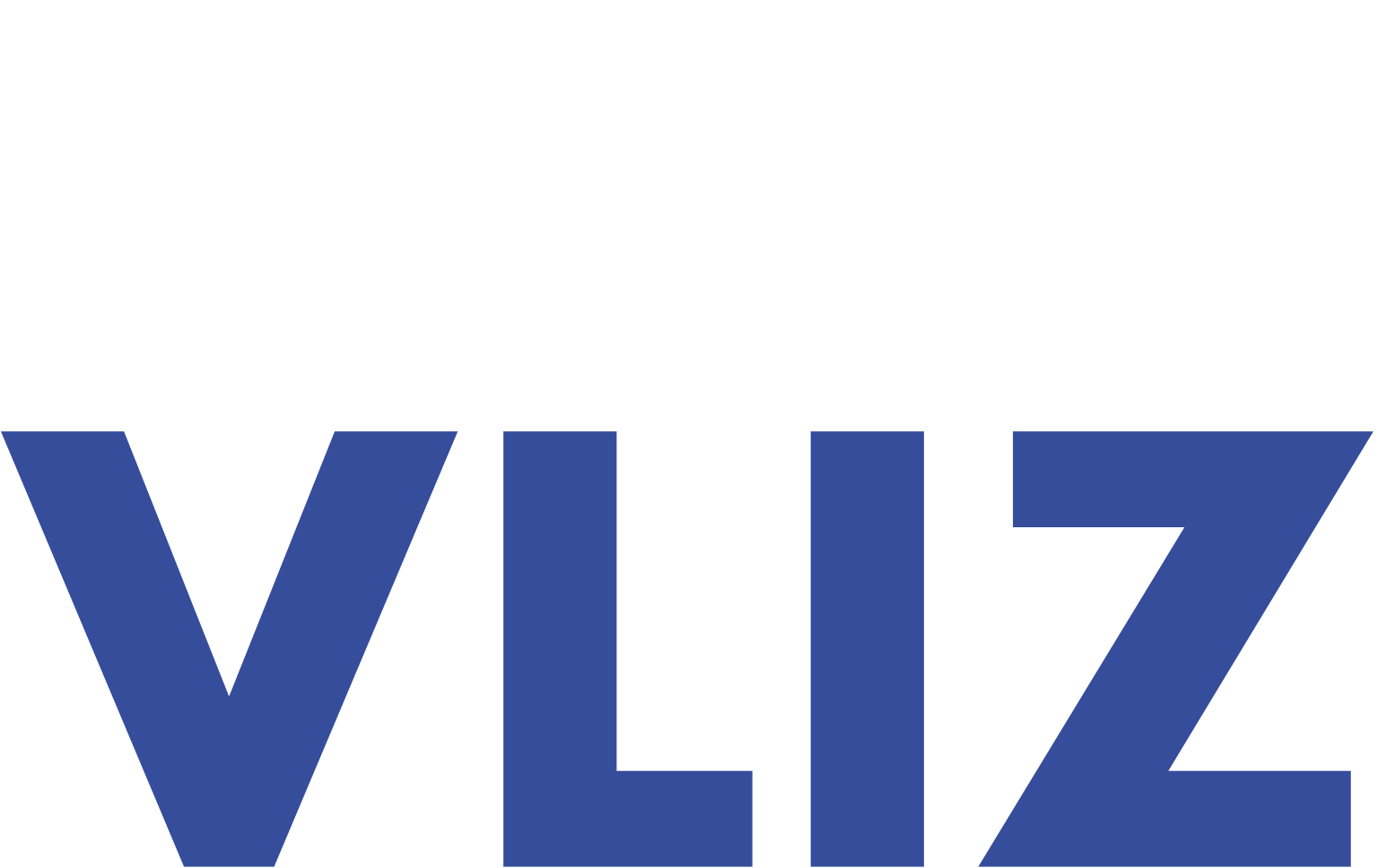 Highlights 2023: Outreach and Networking
Policy Briefs on Blue Carbon and Carbon Accounting
COST long read: exploring the oceans with the European Tracking Network
Ocean Sound EOV Implementation Plan
Contribution to: Feasibility of eradication and spread limitation for species of Union concern sensu the EU IAS Regulation (EU 1143/2014) in Belgium
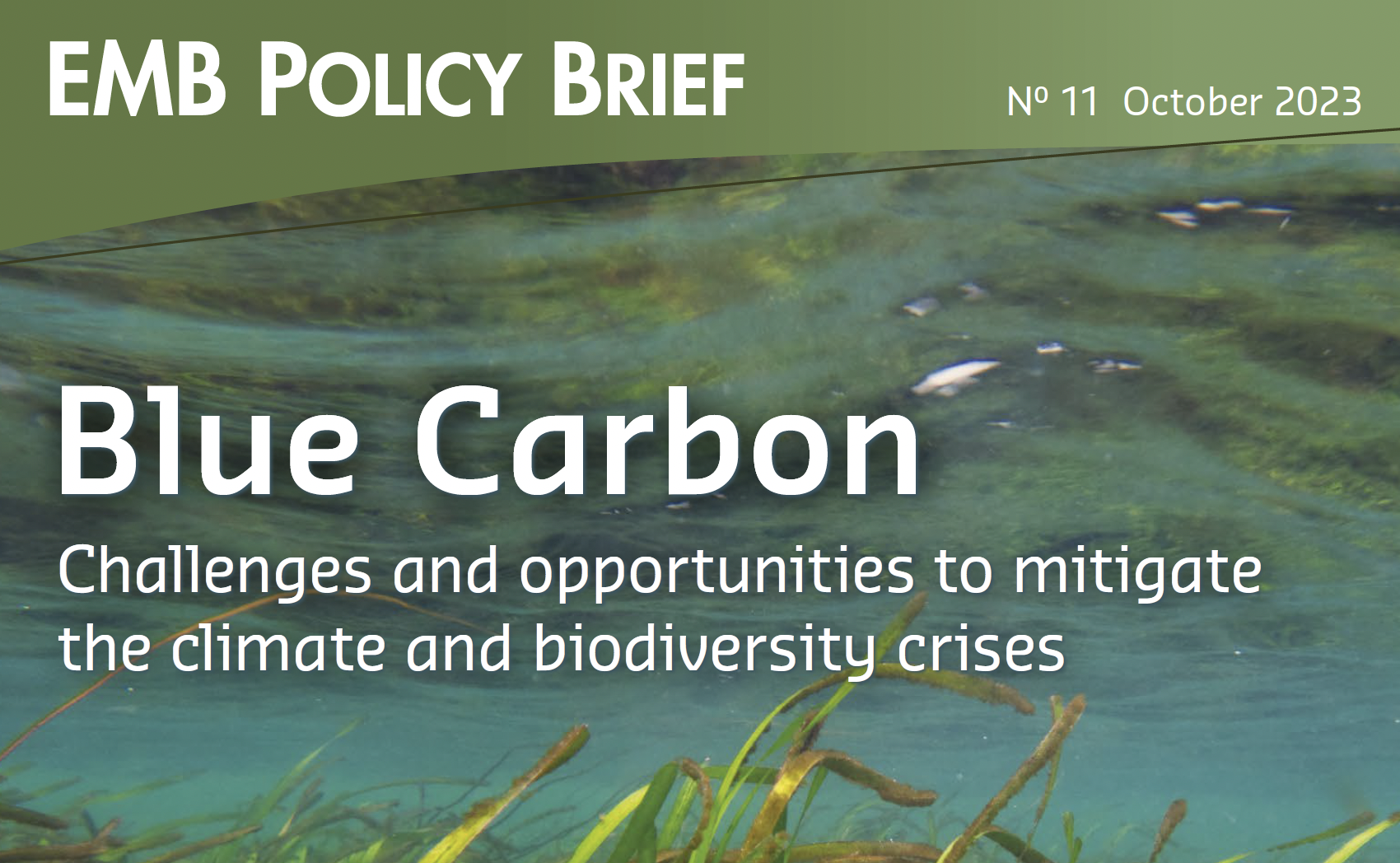 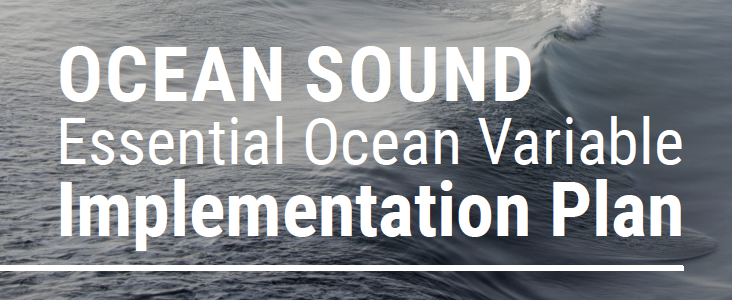 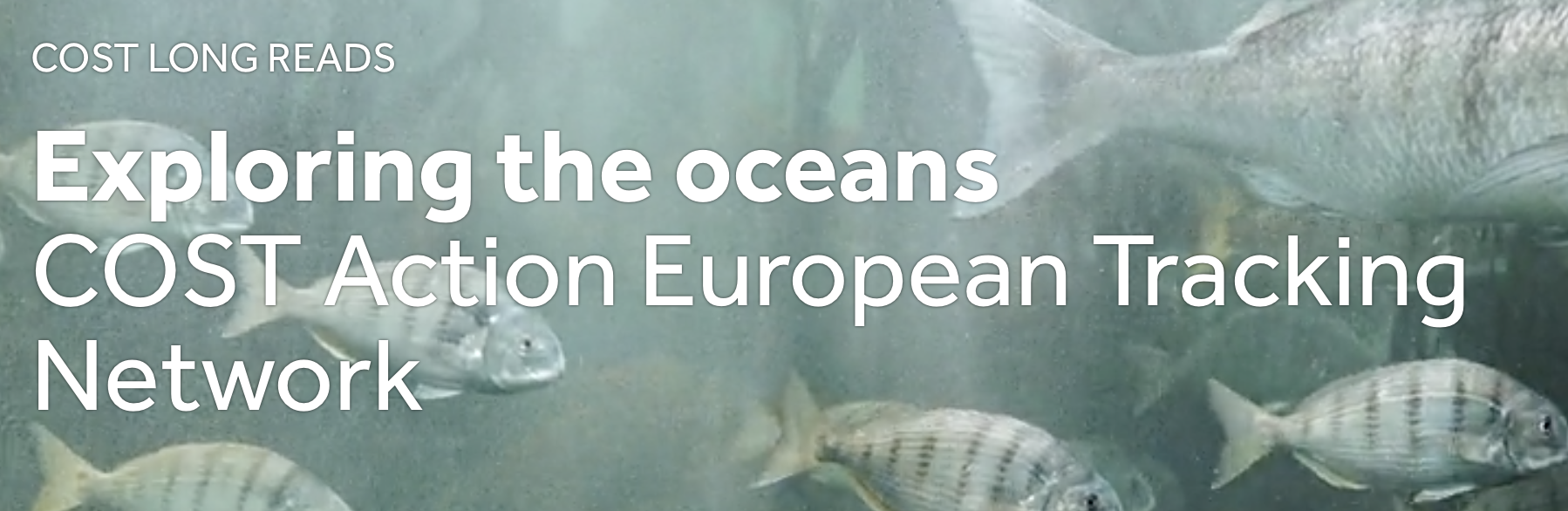 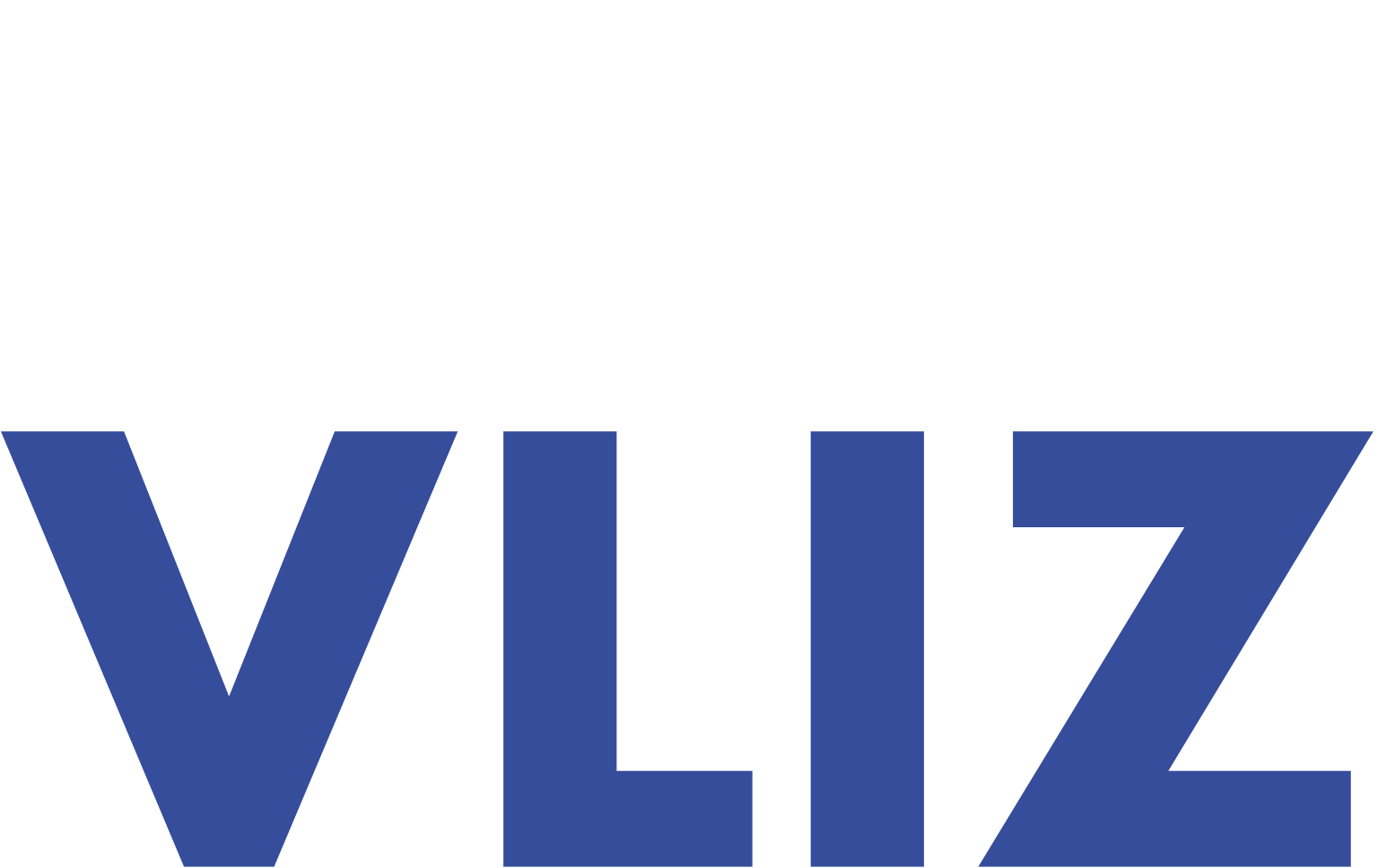 Retrospect 2023 - a year in numbers (Web of Science 9.11.2023)
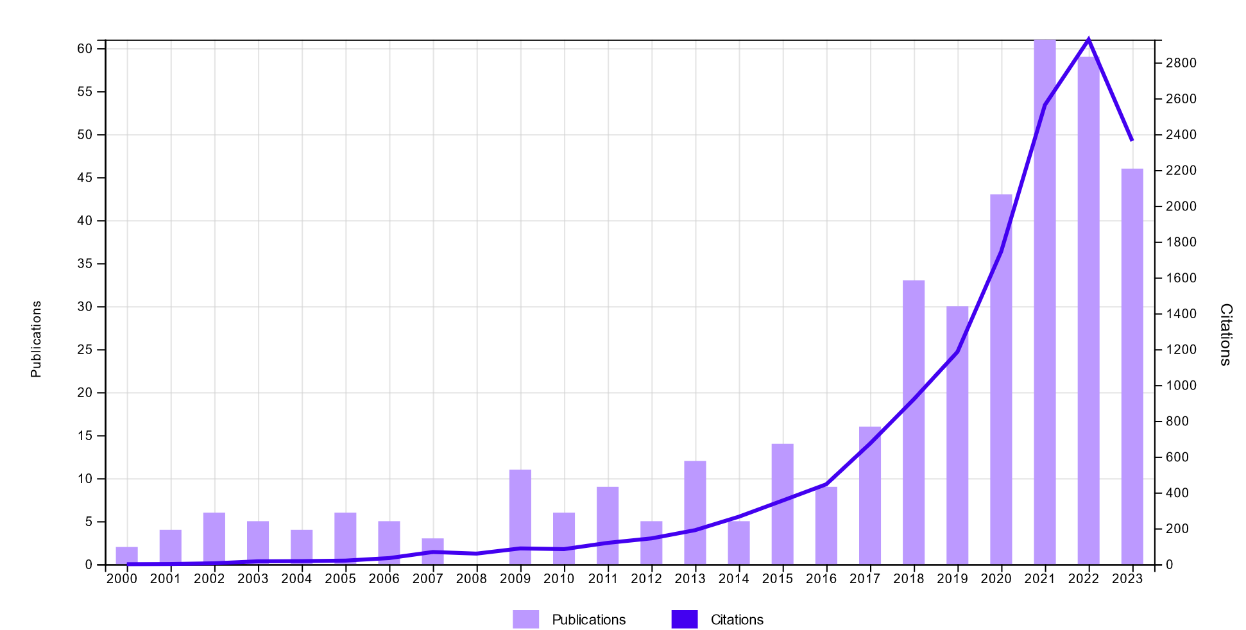 Start of VLIZ research
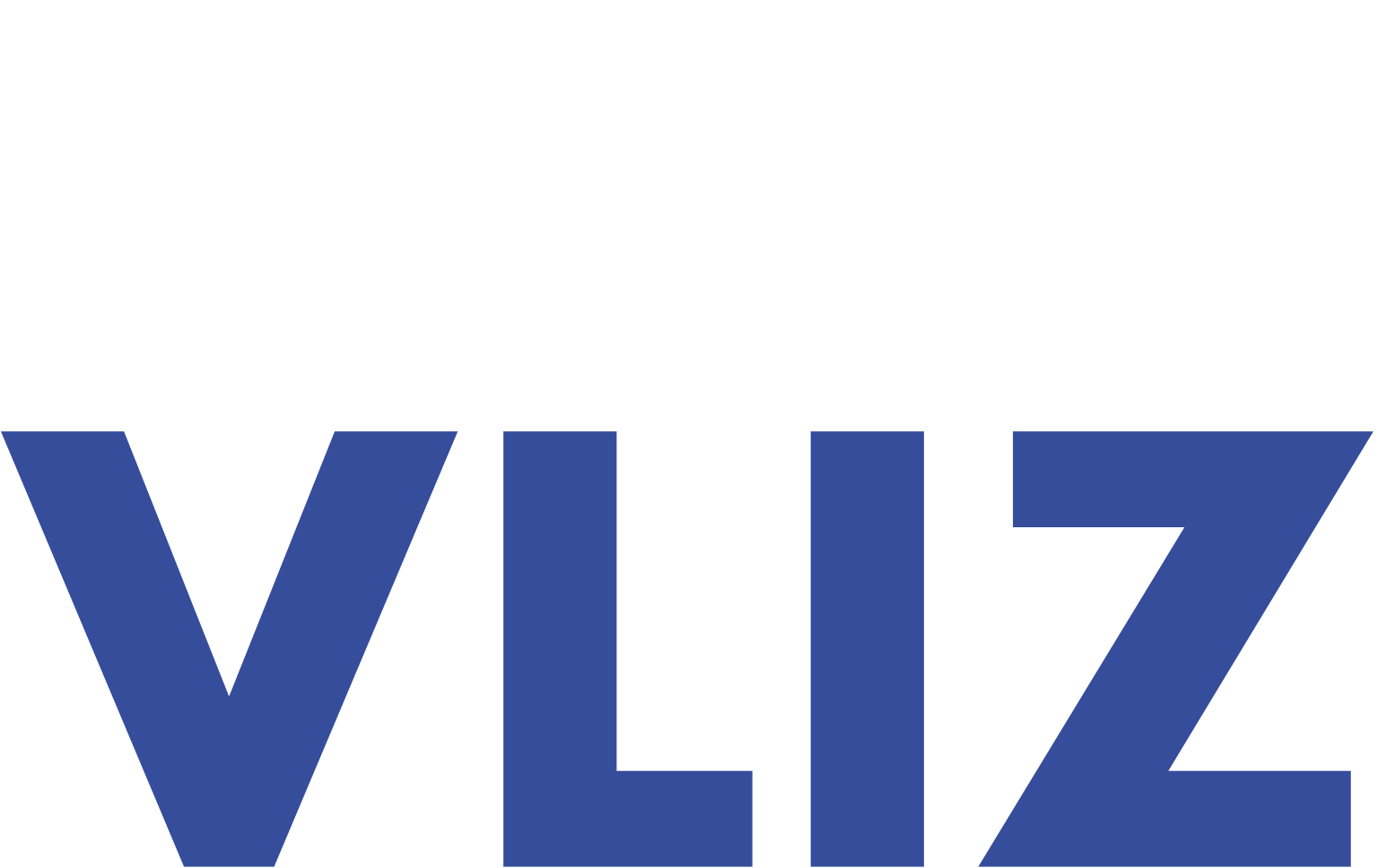 Retrospect 2023 - a year in numbers:
(*) numbers from 9.11.2023
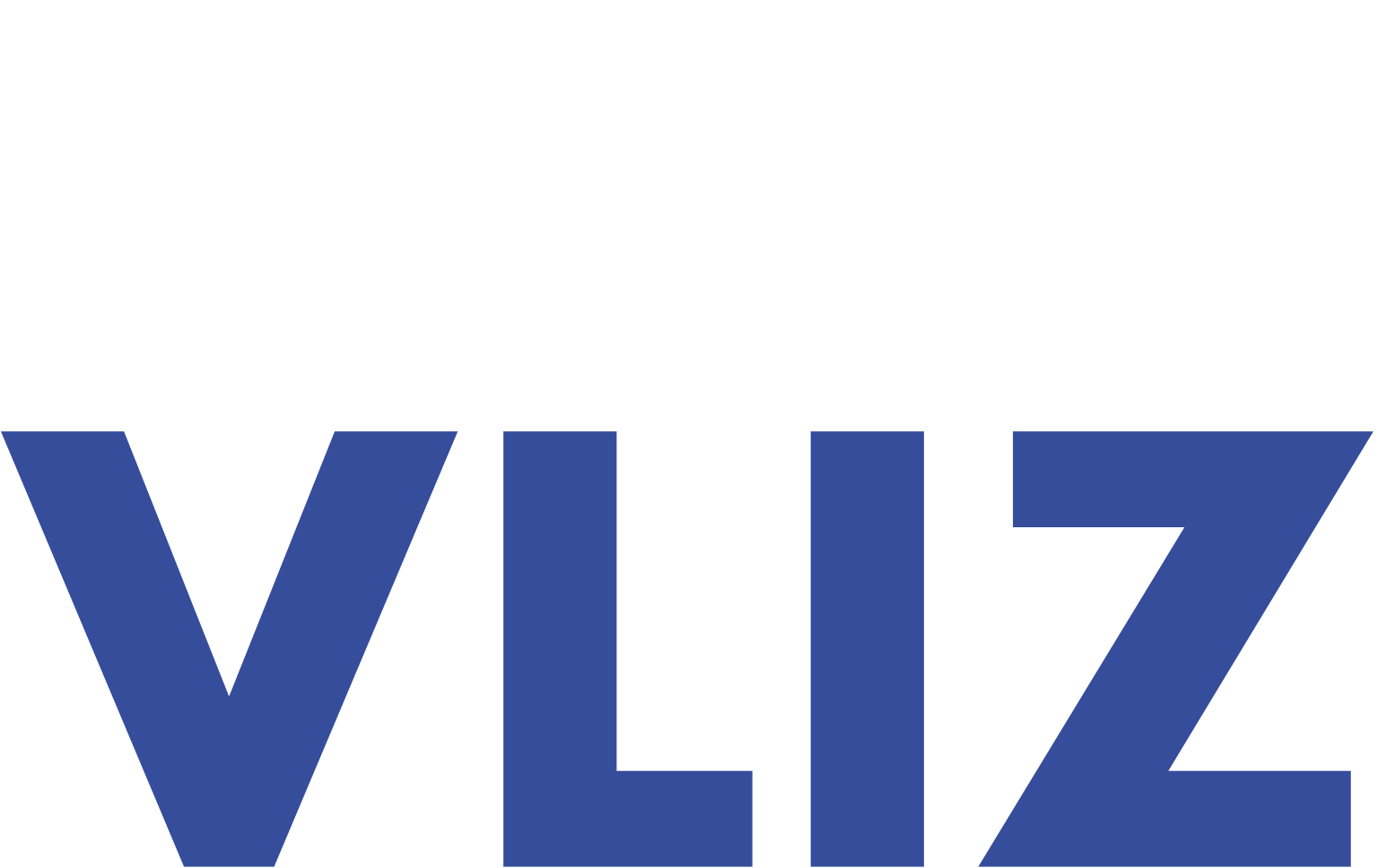 Retrospect 2023 - a year in numbers:
(*) numbers from 9.11.2023
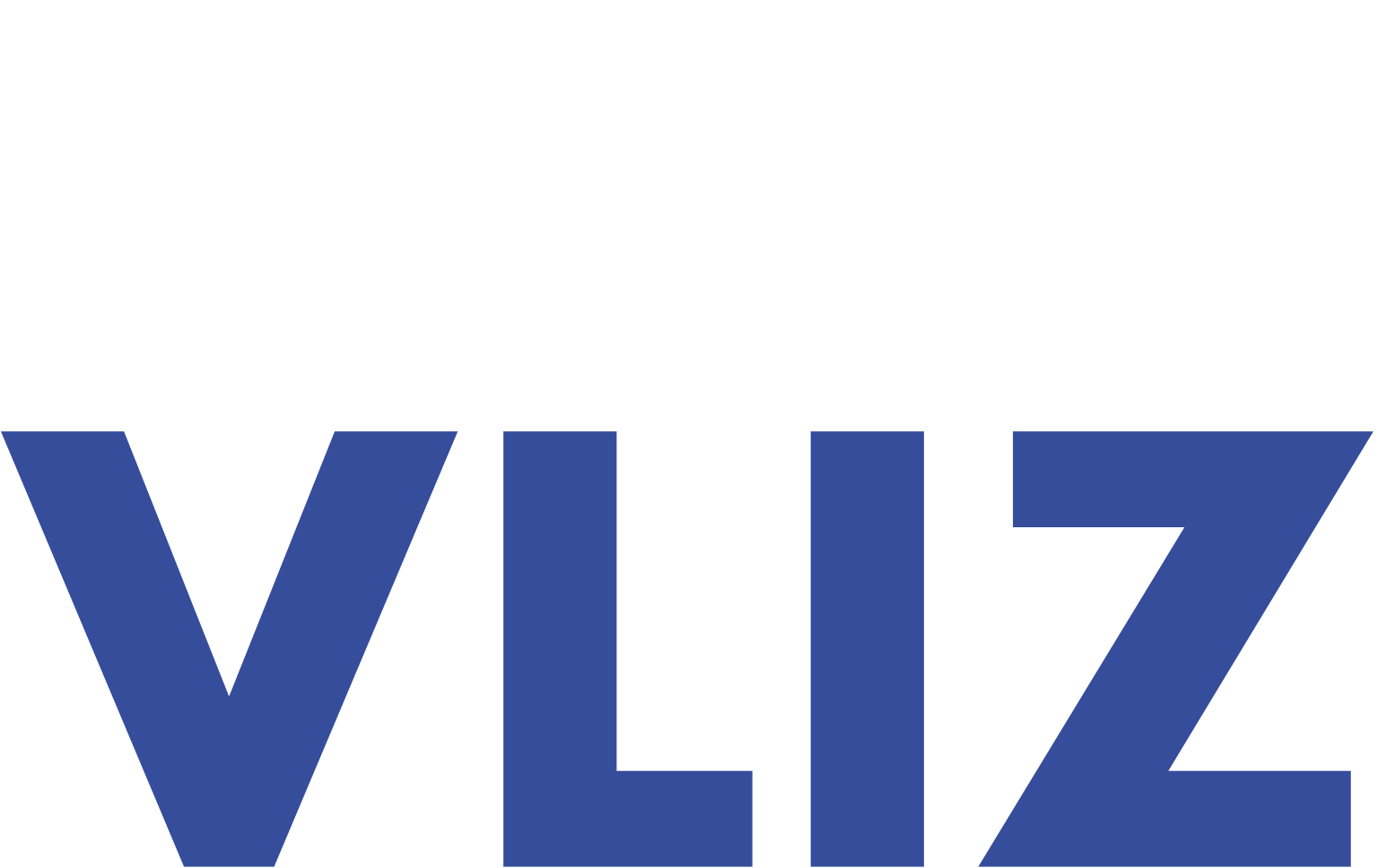 2024 – a year in planning
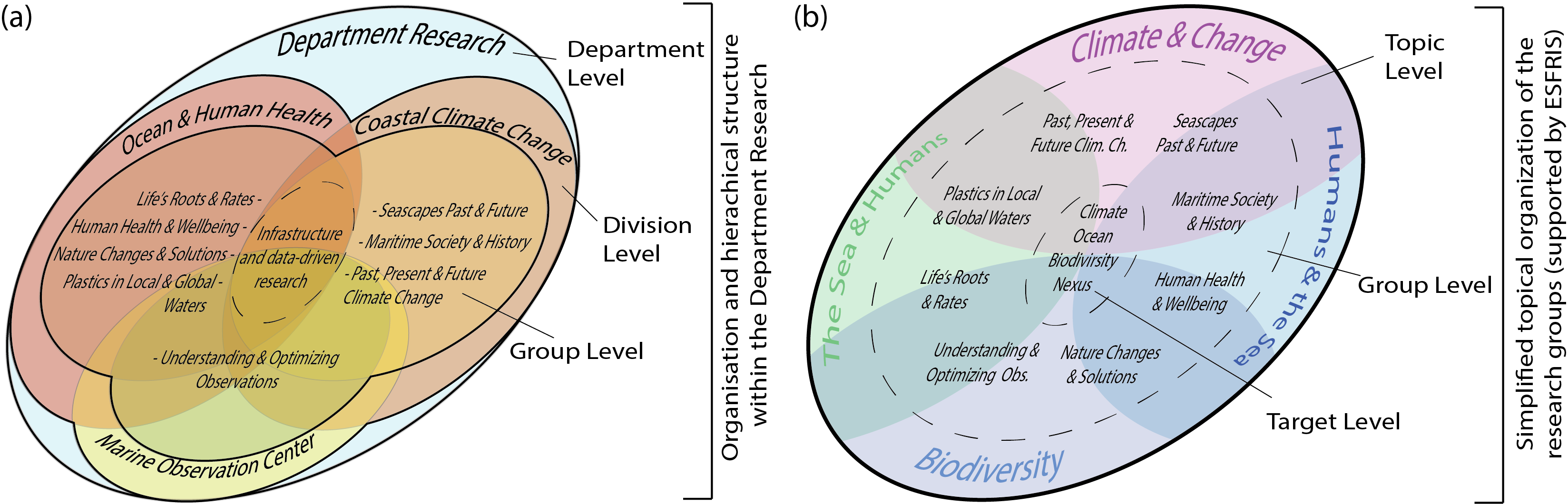 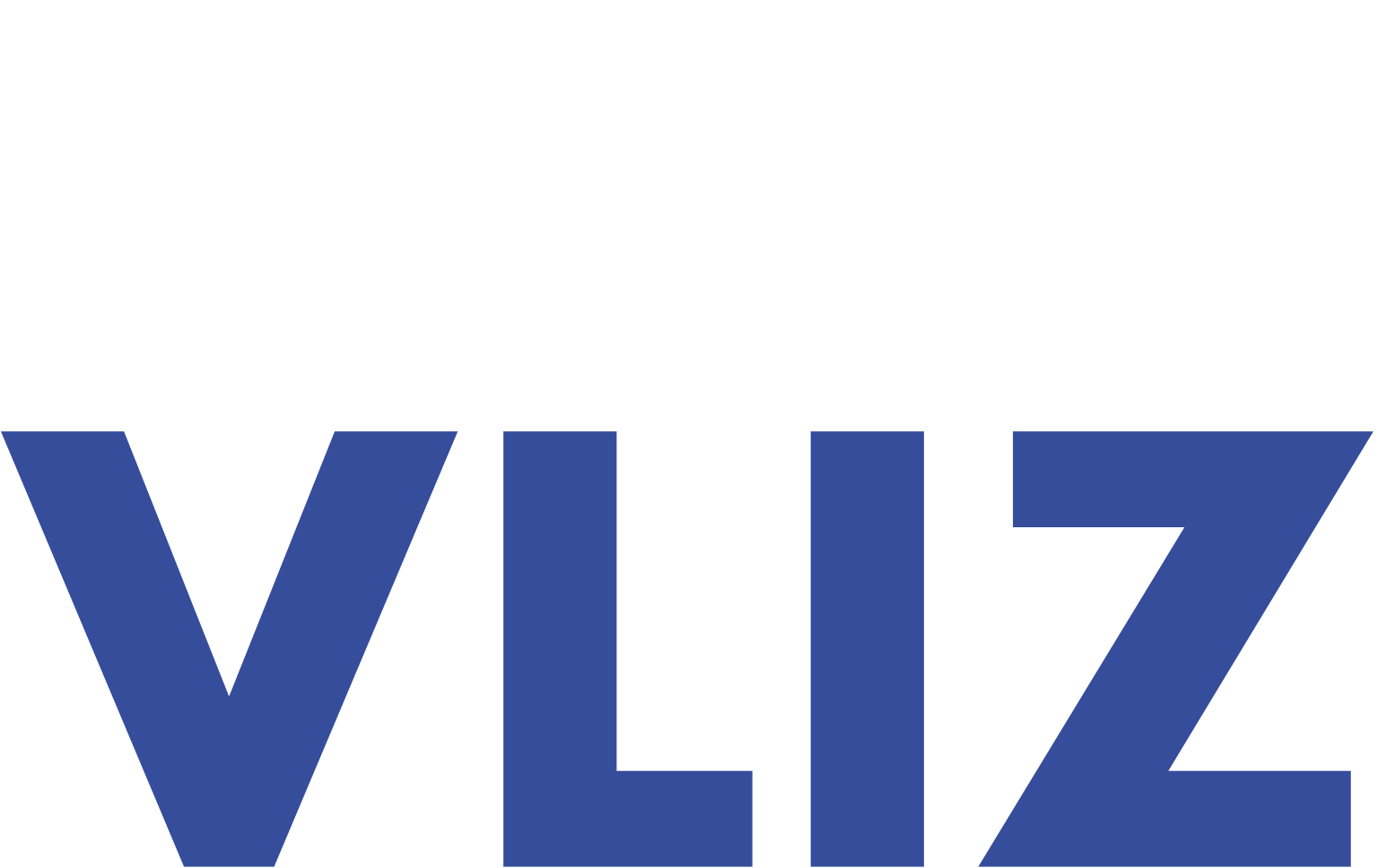 2024 – a year in planning – role of PhD´s
Knowledge Network (co-)sustained by “PhD Web” 
within VLIZ and our University partners
Essential information flow to study the Nexus
Topical knowledge transfer
VLIZ Infrastructure
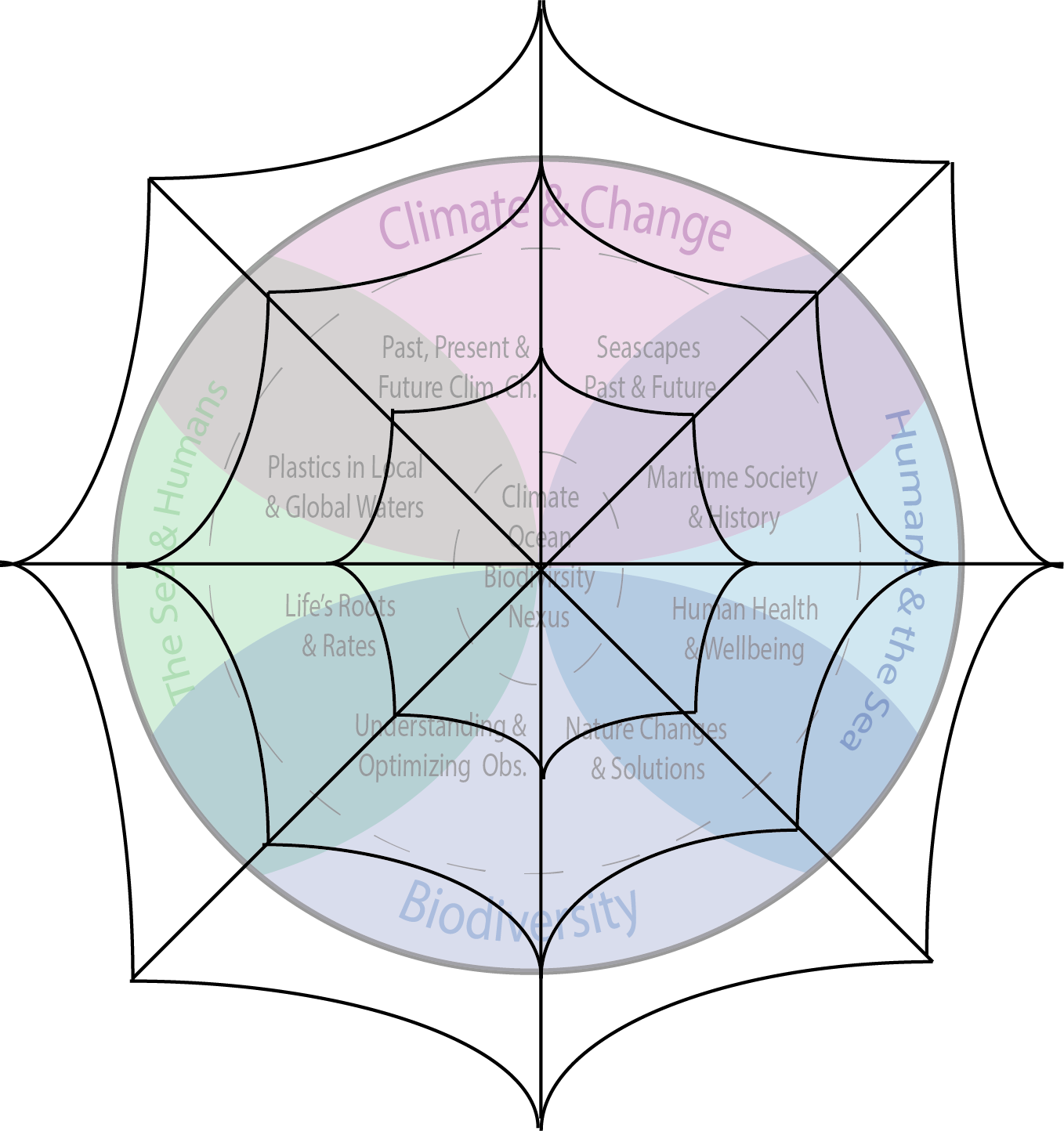 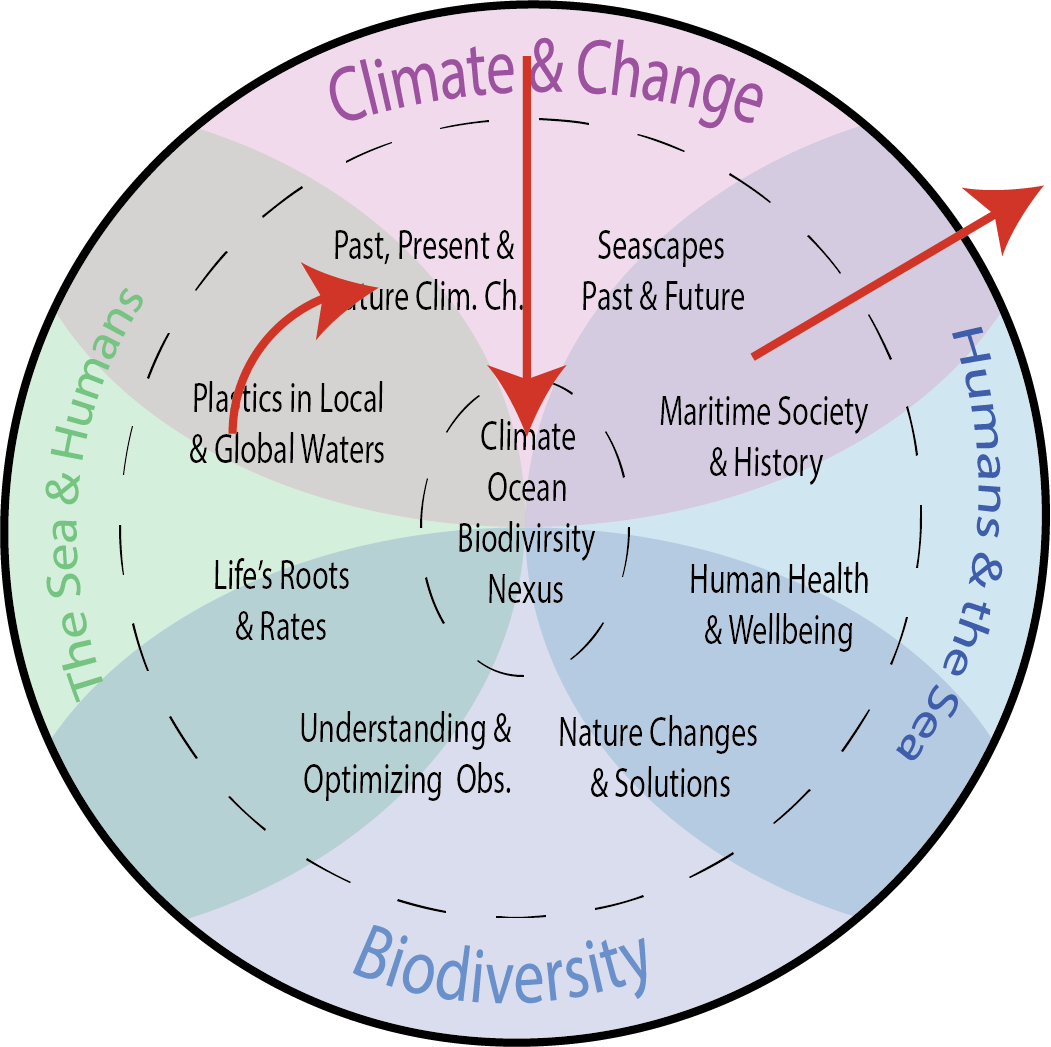 External partners
Cross-group transfer
PhD
PhD
PhD
PhD
Universities
Research centres
PhD
PhD
PhD
PhD
Marine Robotics
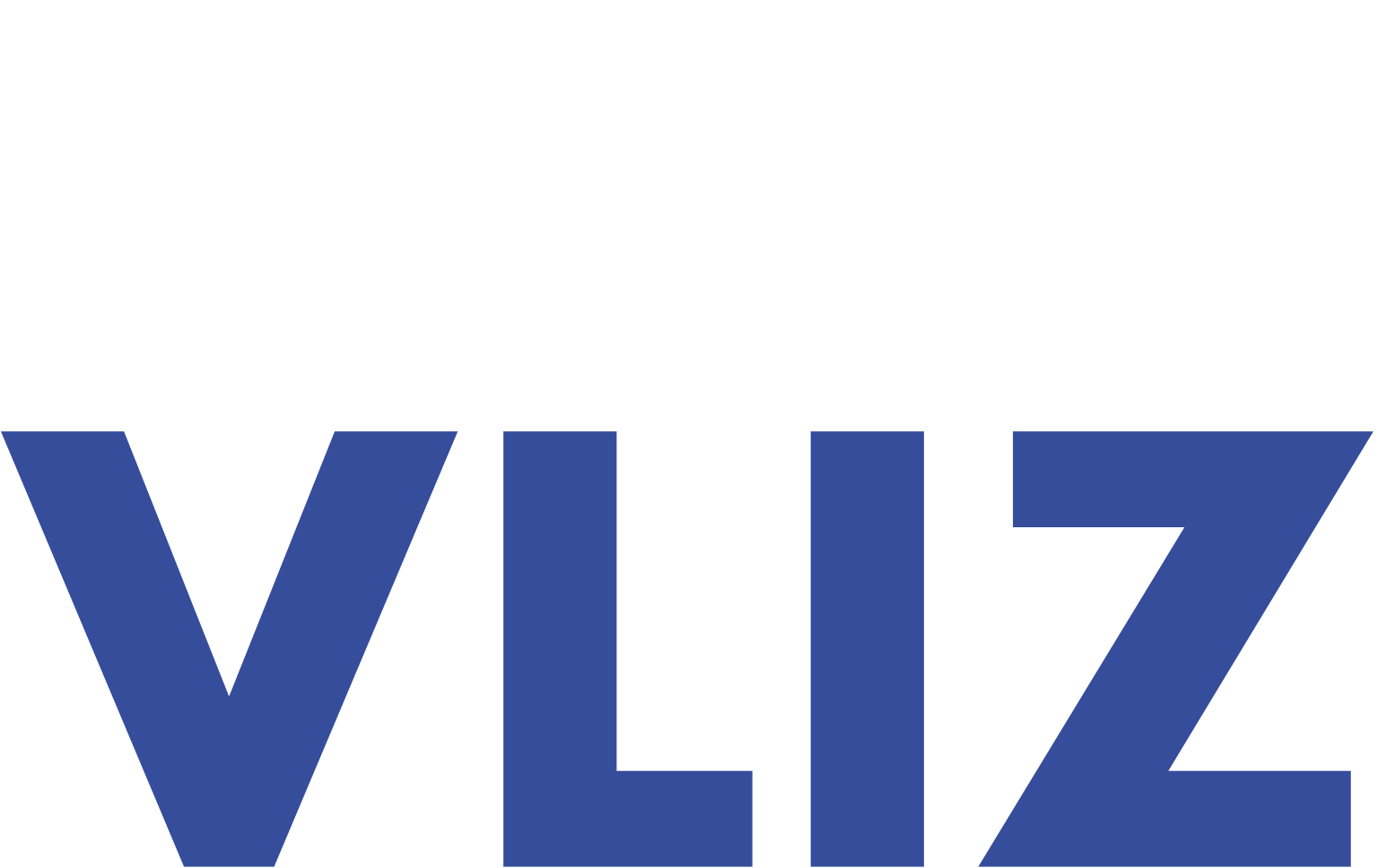 2024 – a year in planning
First VLIZ PhD´s will graduate in 2024
We would already like to thank all University promotors for the collaboration over the past years
And many thanks to our PhD´s for building this network

Hope to recruit the 2nd generation of PhD students in 2024 (around autumn 2024)
Topics will follow the groups core topics, with a strong focus on:
Maintaining the successful collaboration with Universities in Flanders
Making use of our new facilities and infrastructure
Linking research group topics 
Overall supporting the VLIZ network (or “PhD web”)
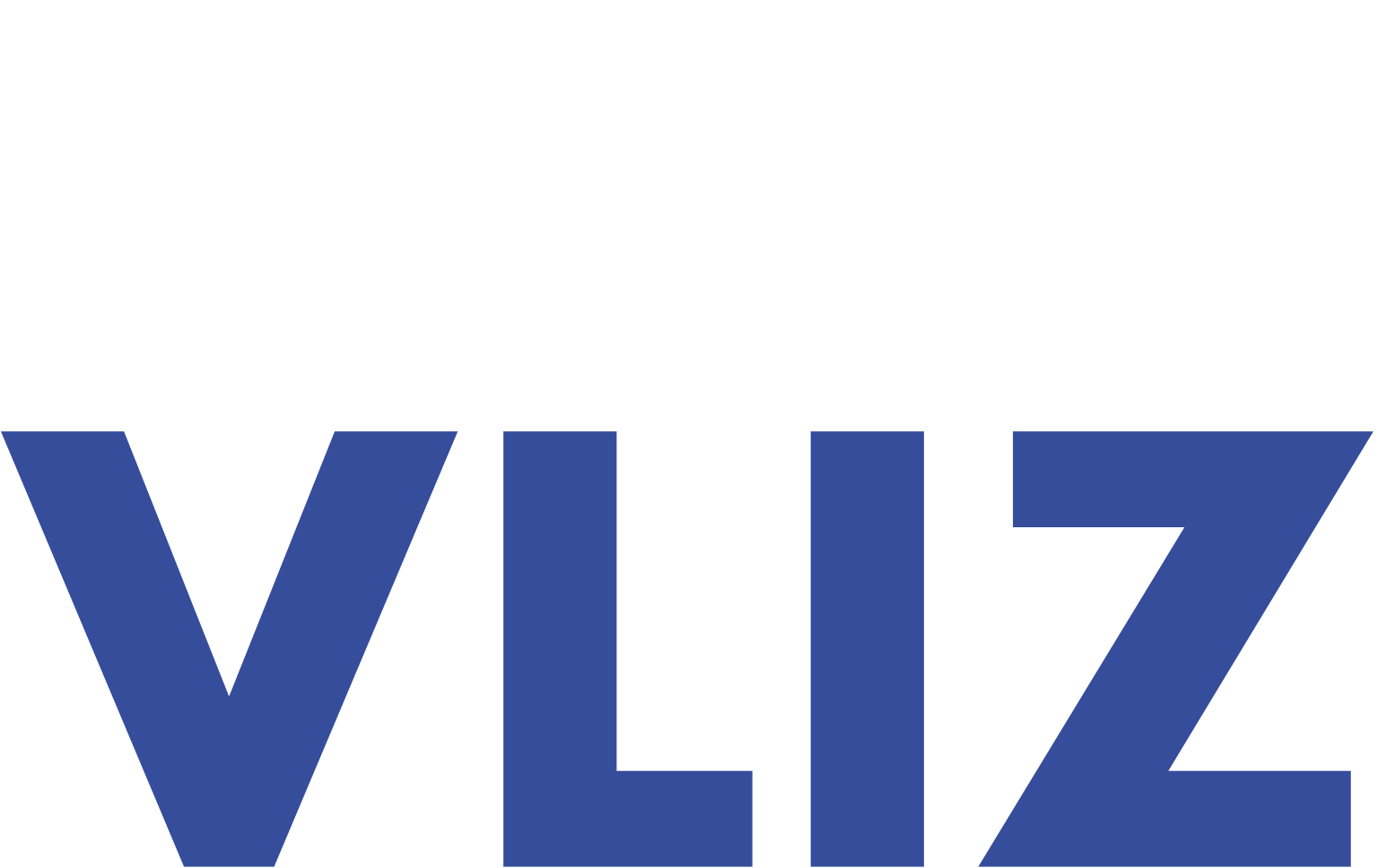 2024 - a year in numbers:
66 projects/activities (internal and external) listed in the 2024 department workplan

All Flemish Universities are listed as partners in the 2024 workplan

> 50 international partners are named in the 2024 workplan
VLIZ research in (inter-)national leading roles




Research staff expenses are balanced by external project funding
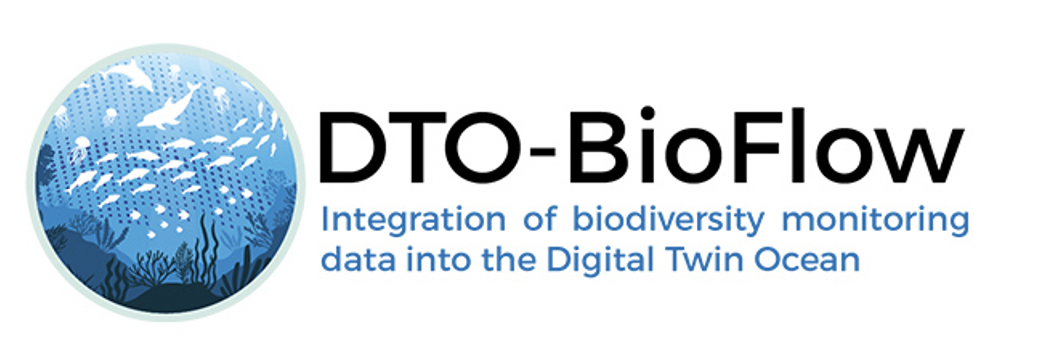 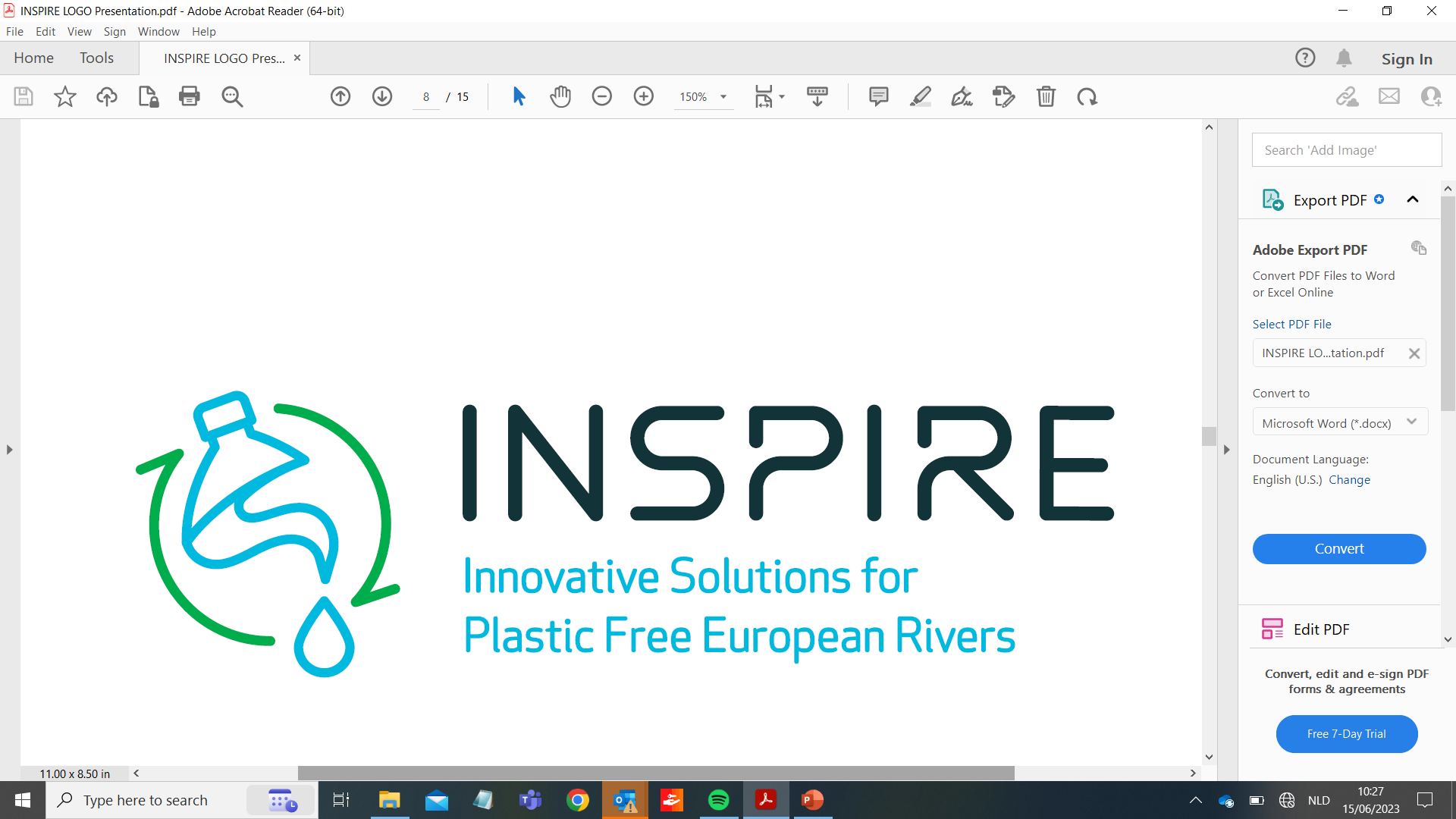 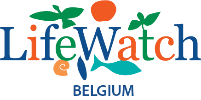 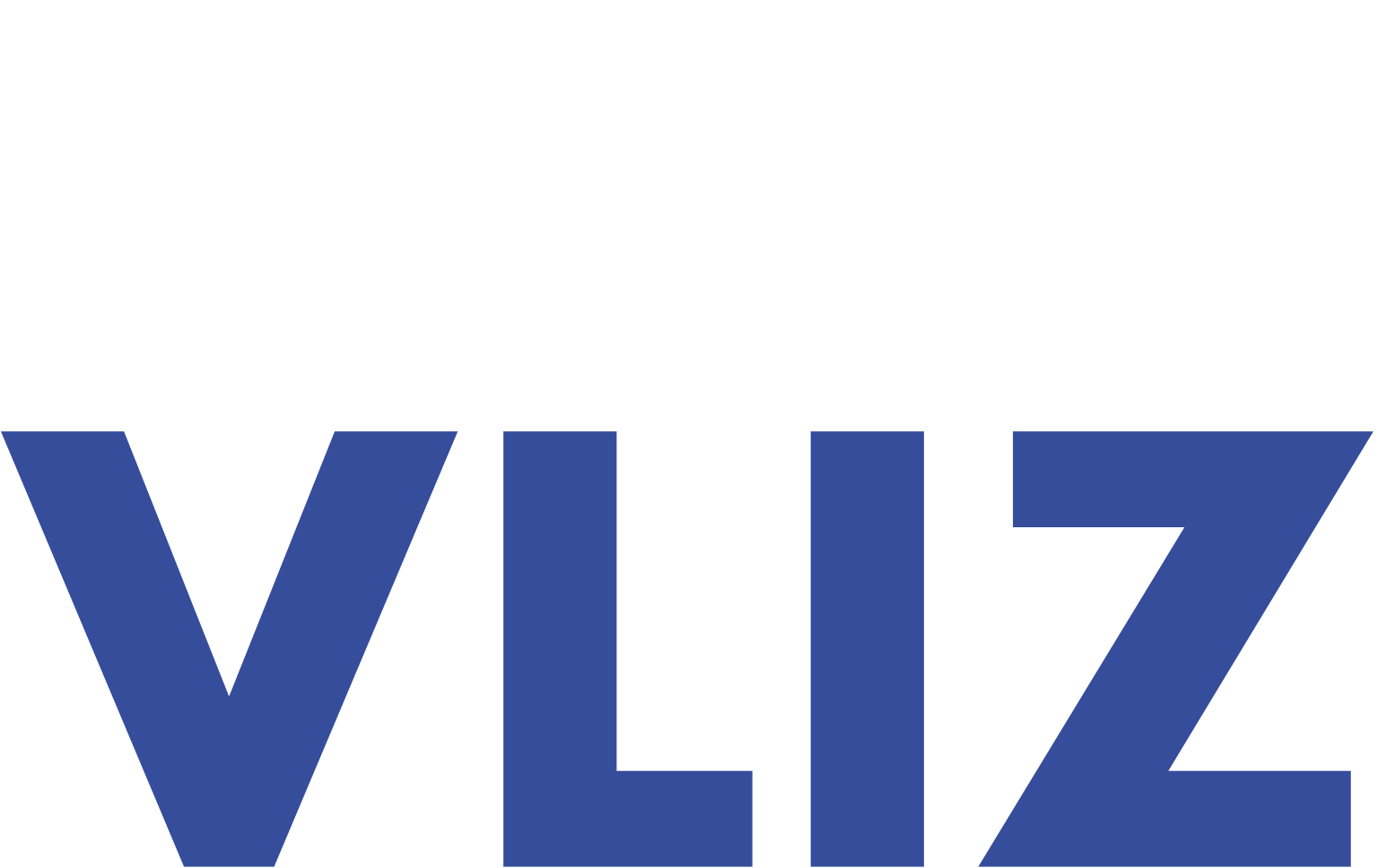 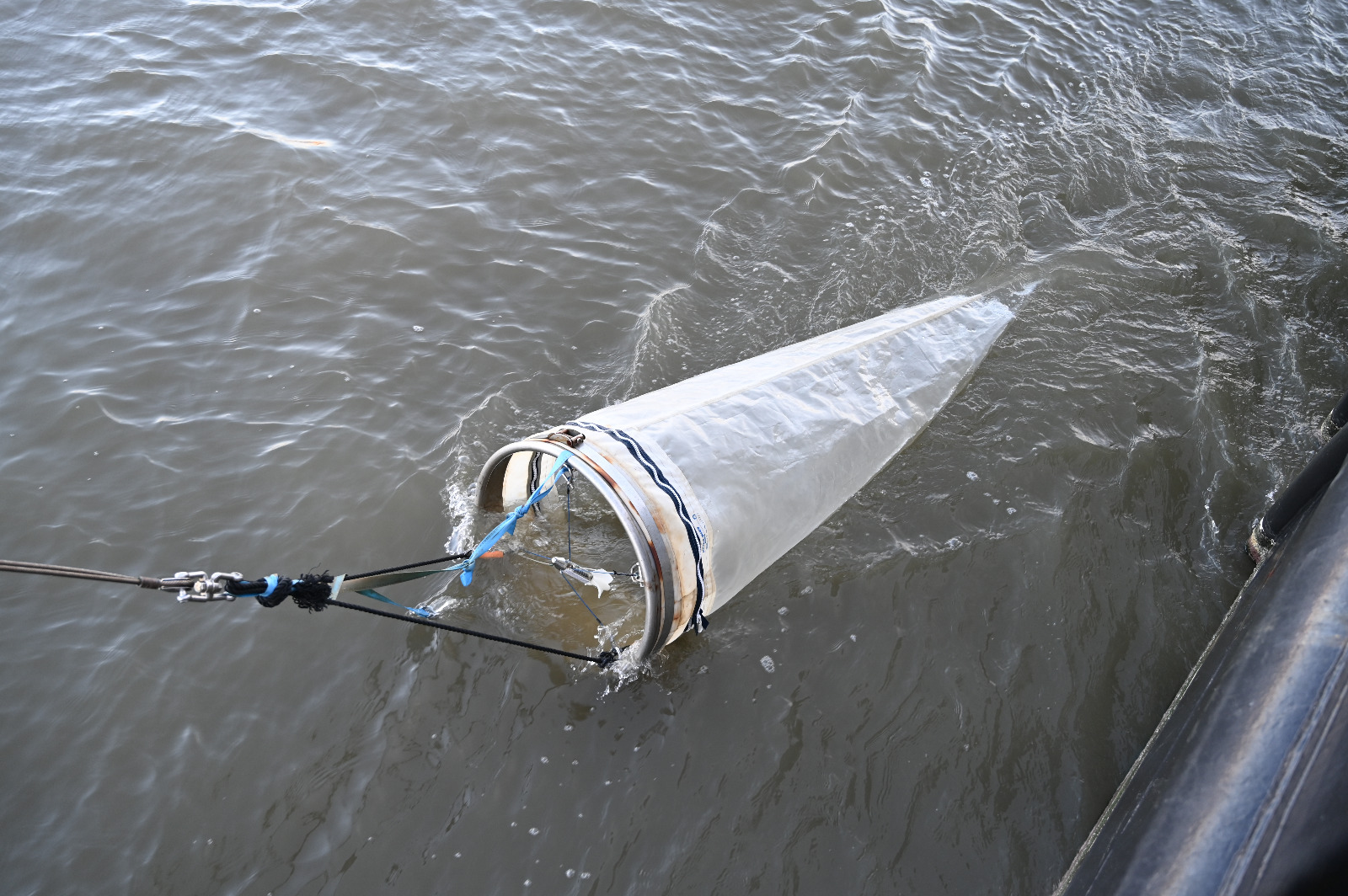 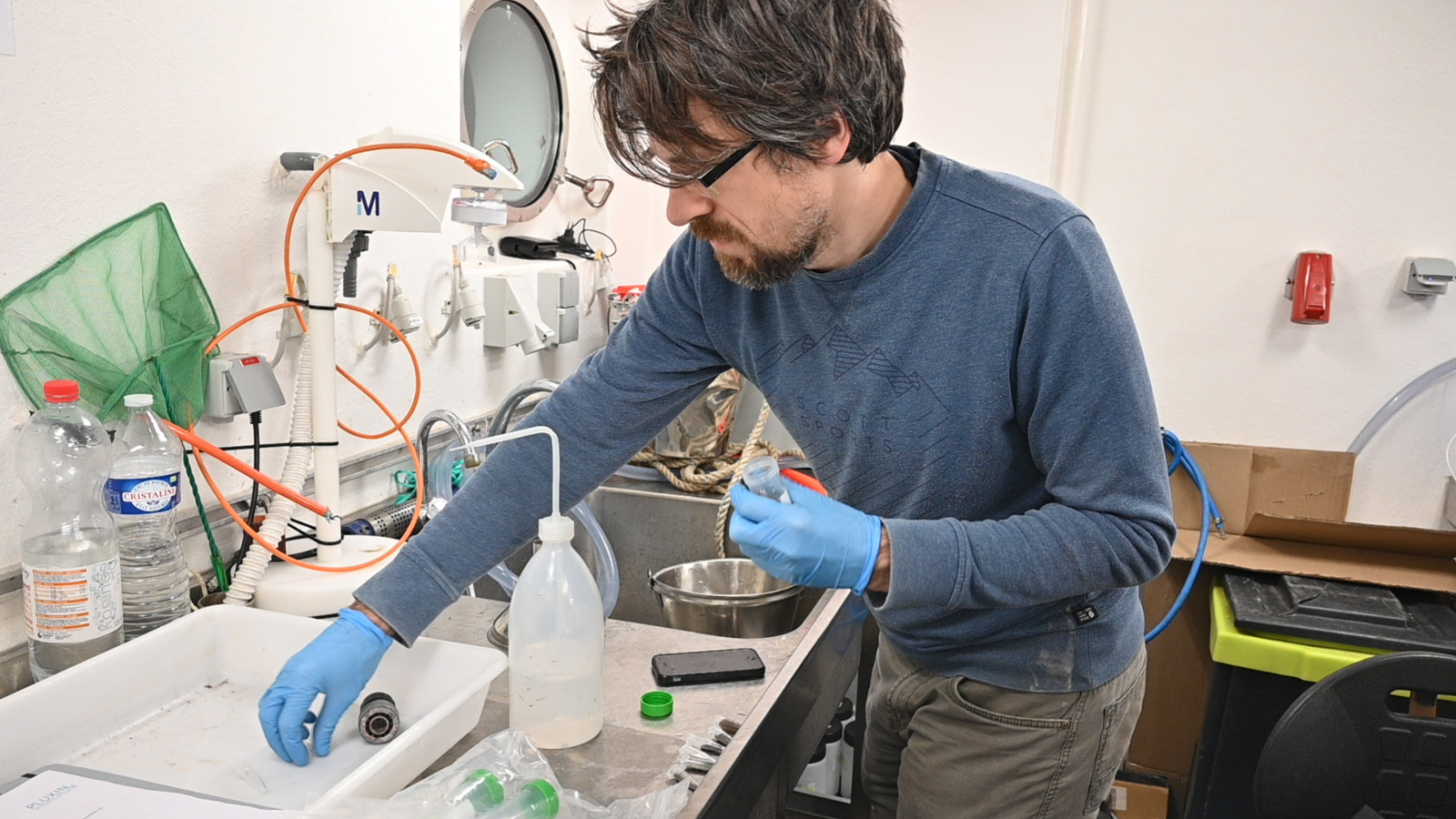 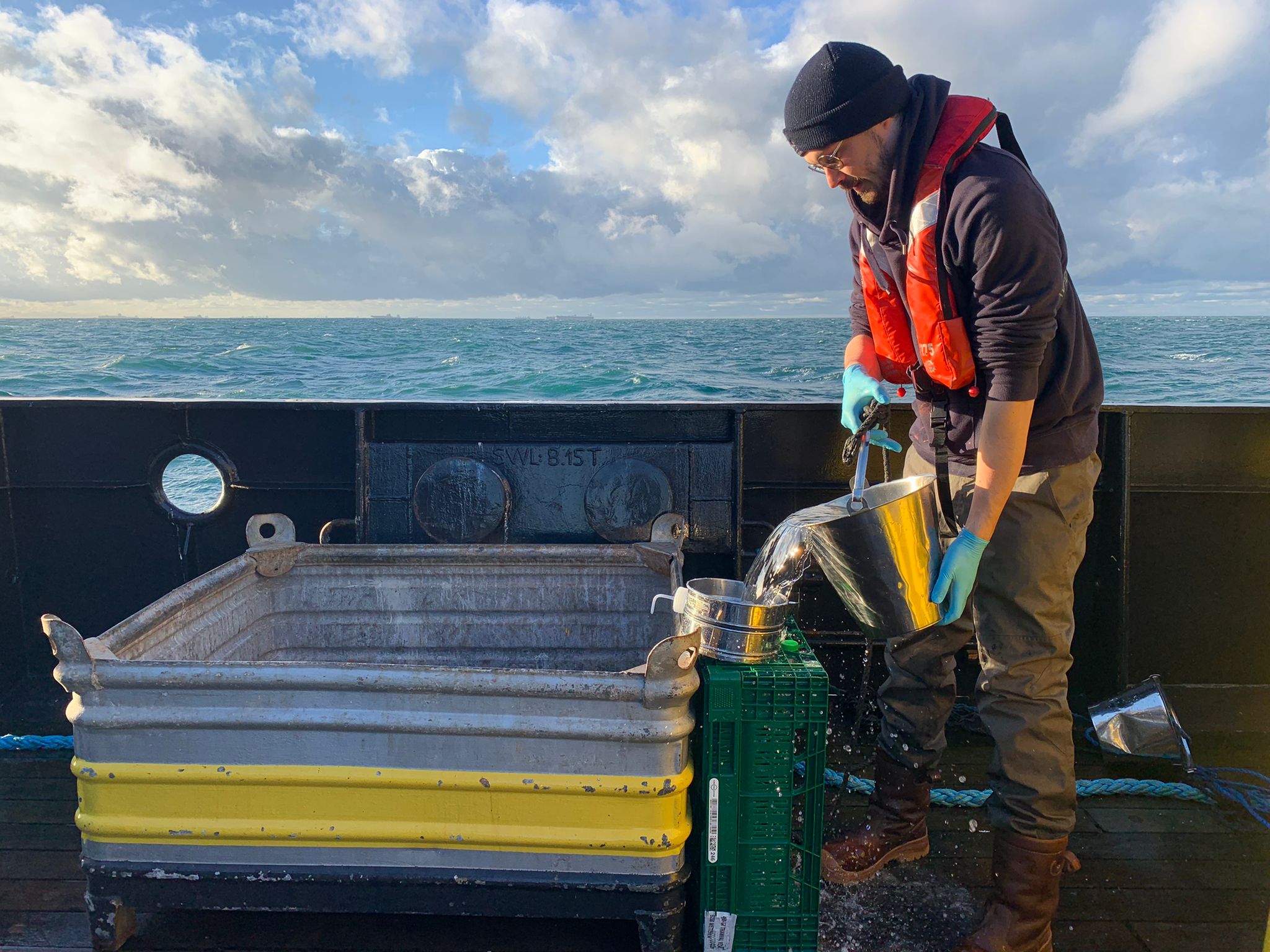 Thank You
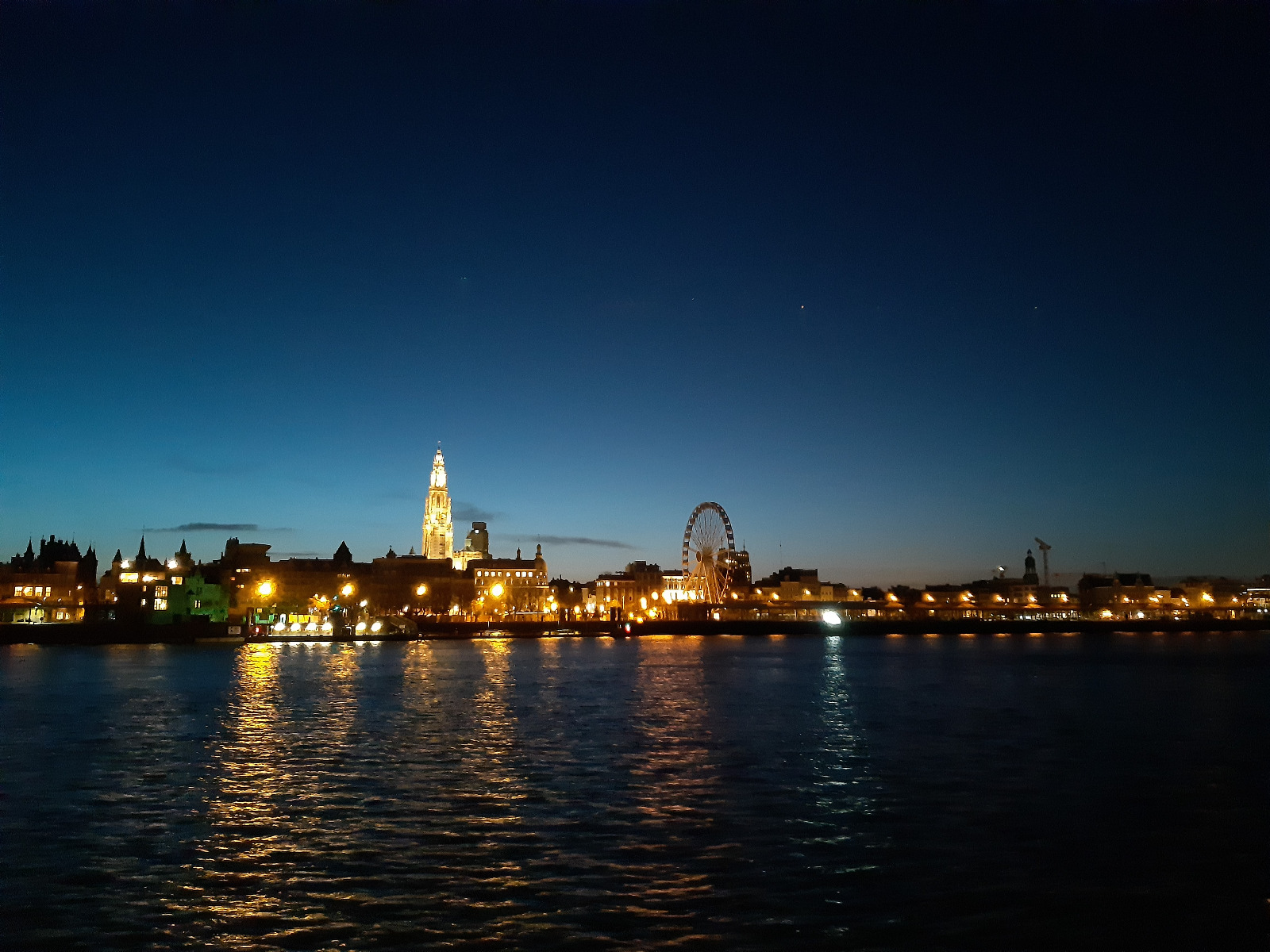 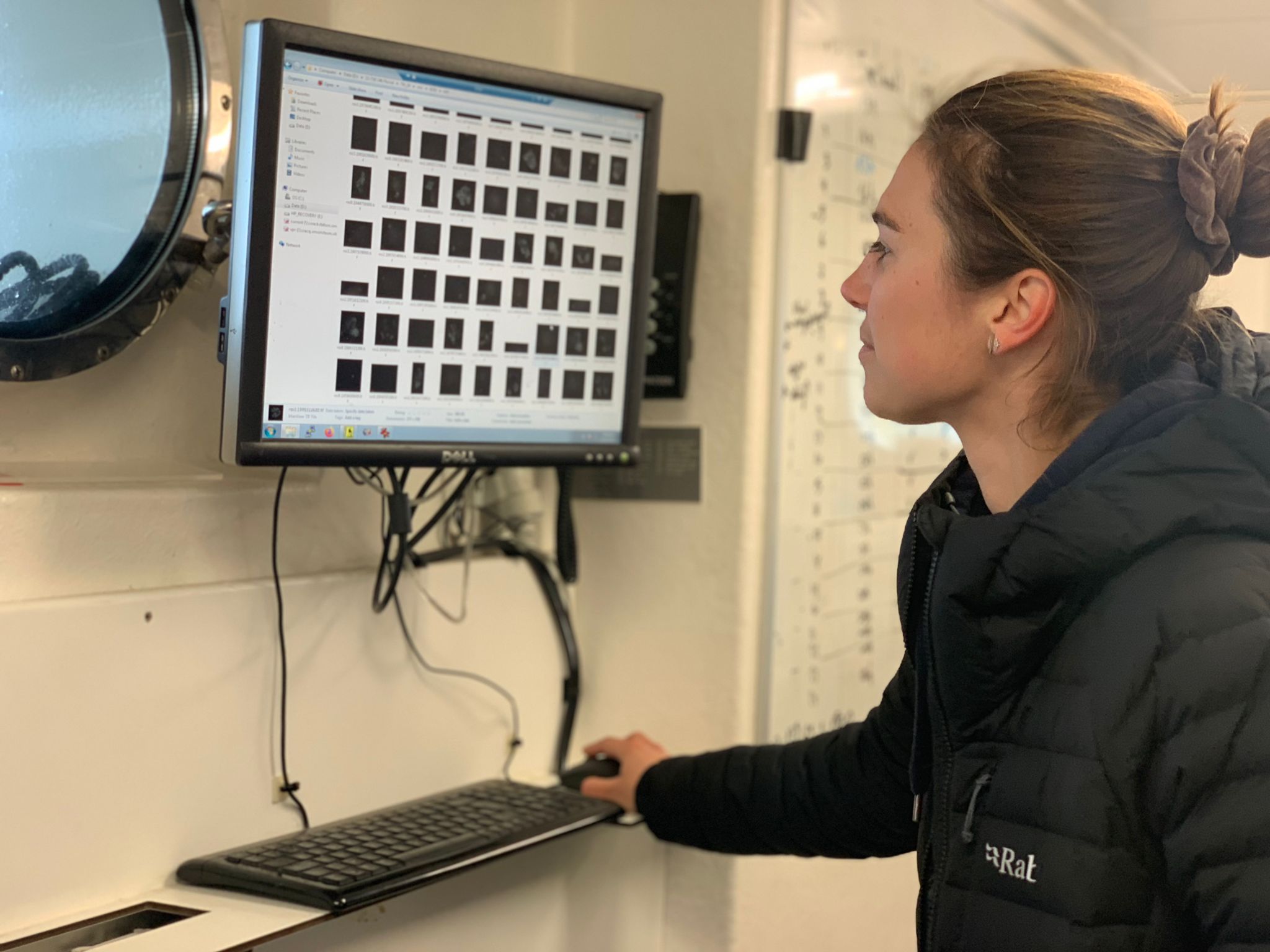 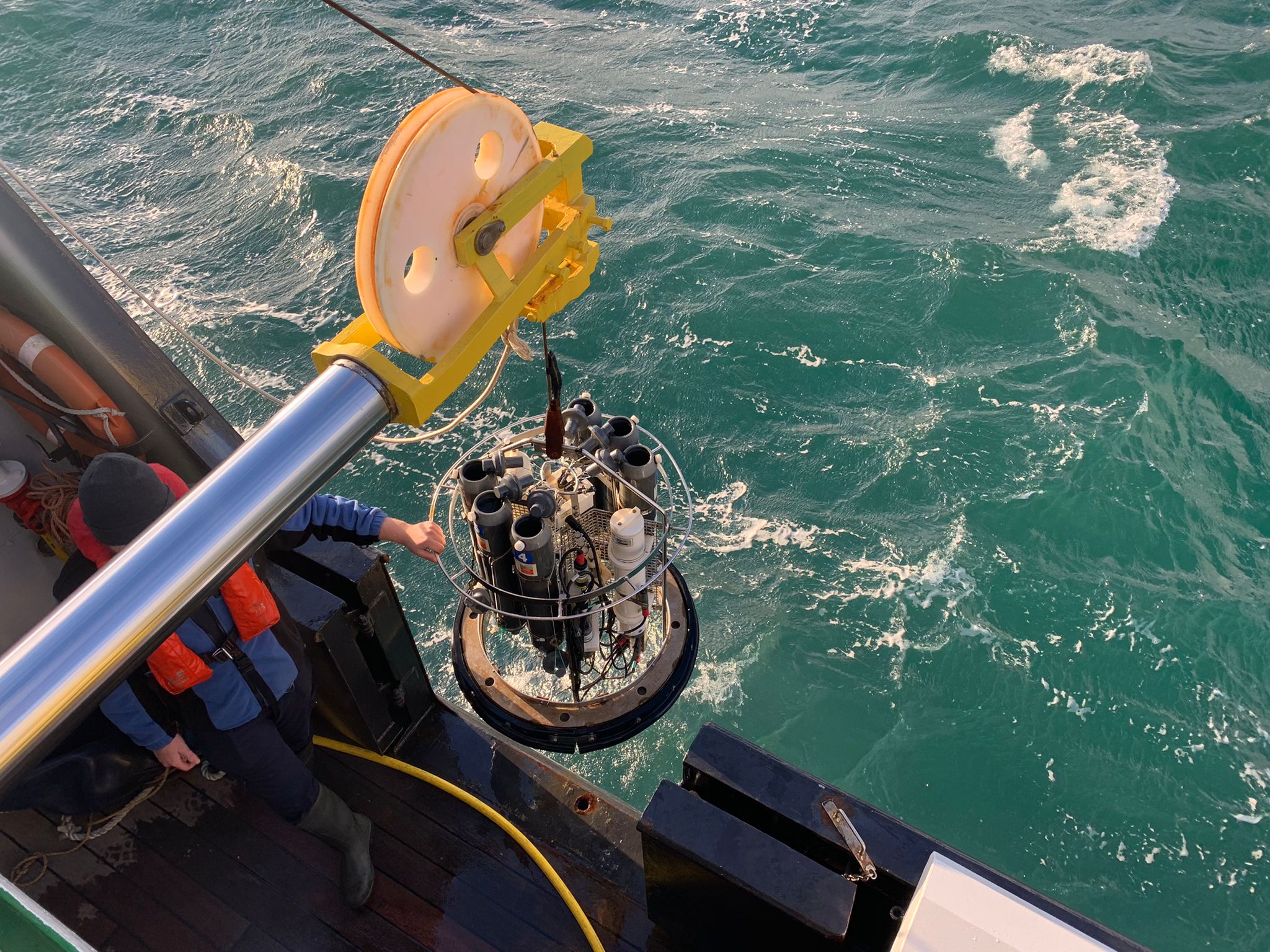 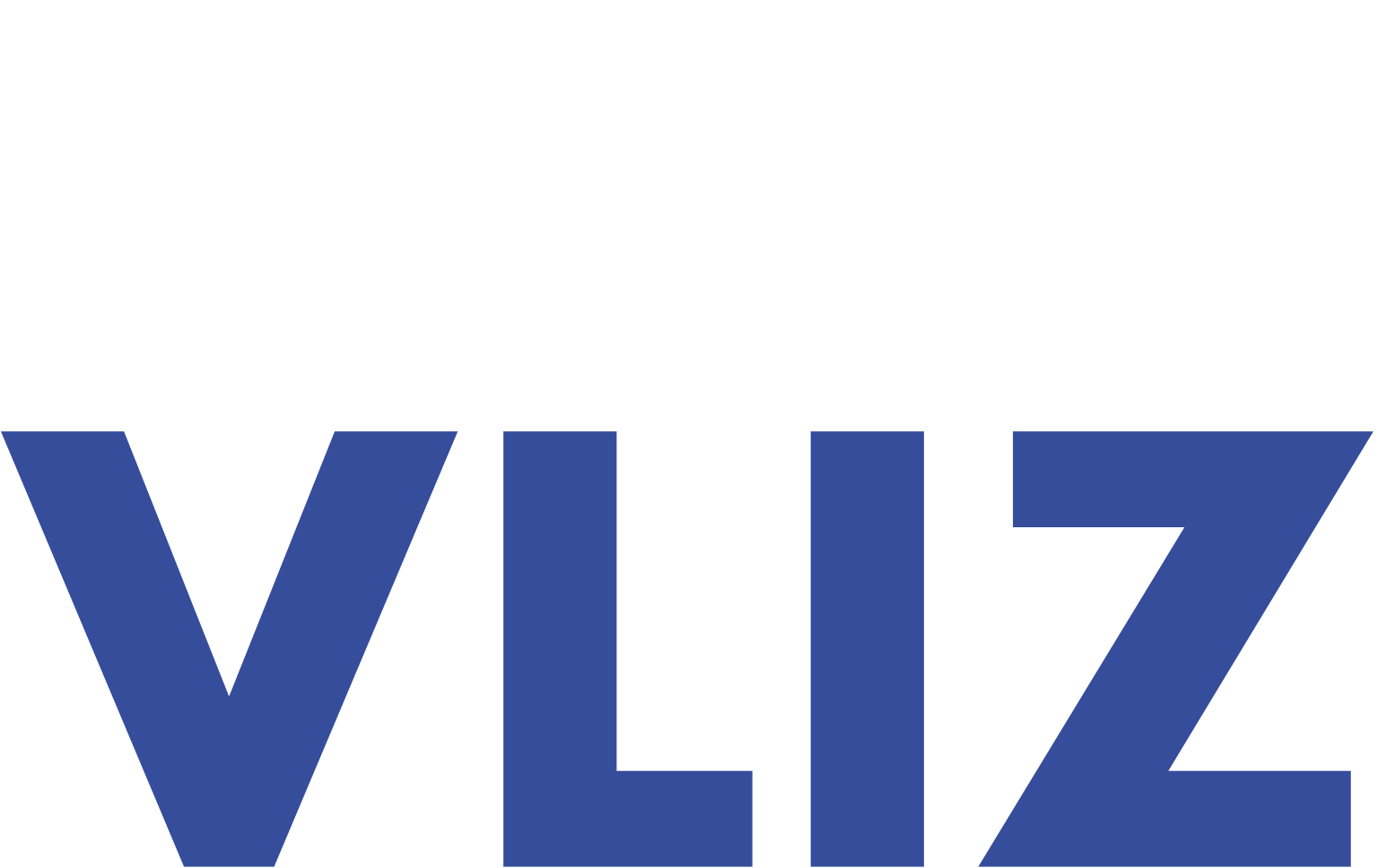